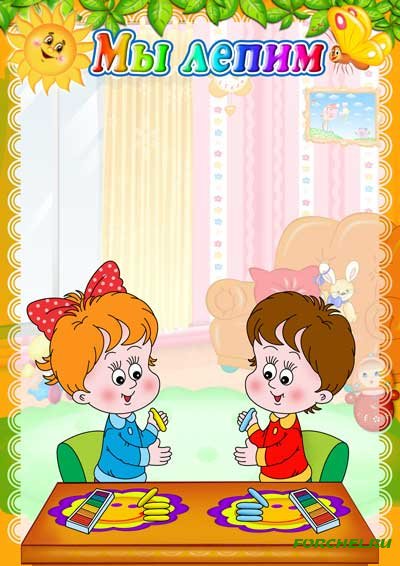 Воспитатель структурного подразделения "Детский сад "Мишутка« МОУ "Никольская средняя общеобразовательная школа»Малых Ирина Юрьевна
СЕНСОРНОЕ  РАЗВИТИЕ
ДЕТЕЙ
РАННЕГО ВОЗРАСТА
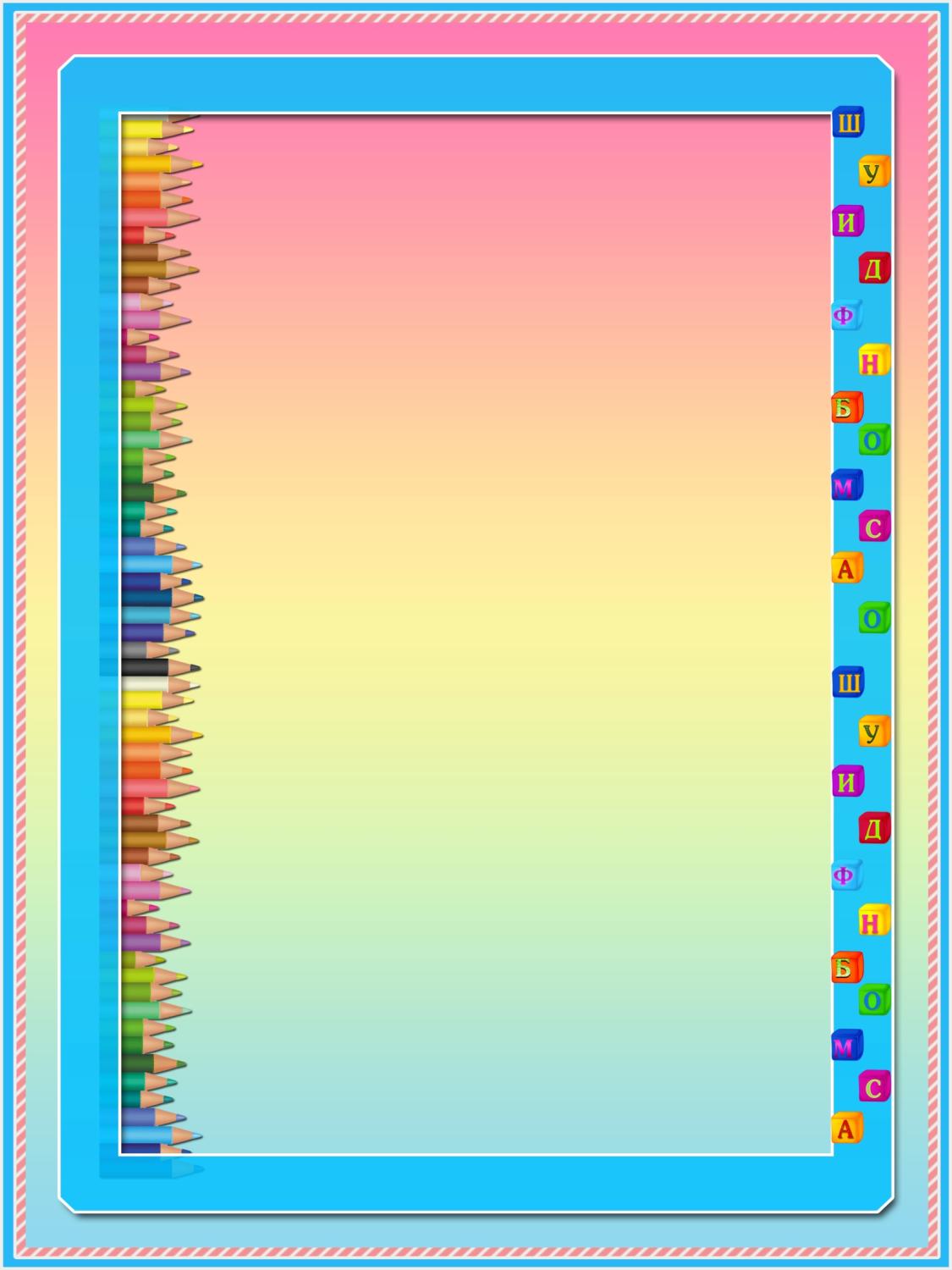 Сенсорное развитие ребенка – это развитие его восприятия и формирование представлений о свойствах предметов и различных явлениях окружающего мира.
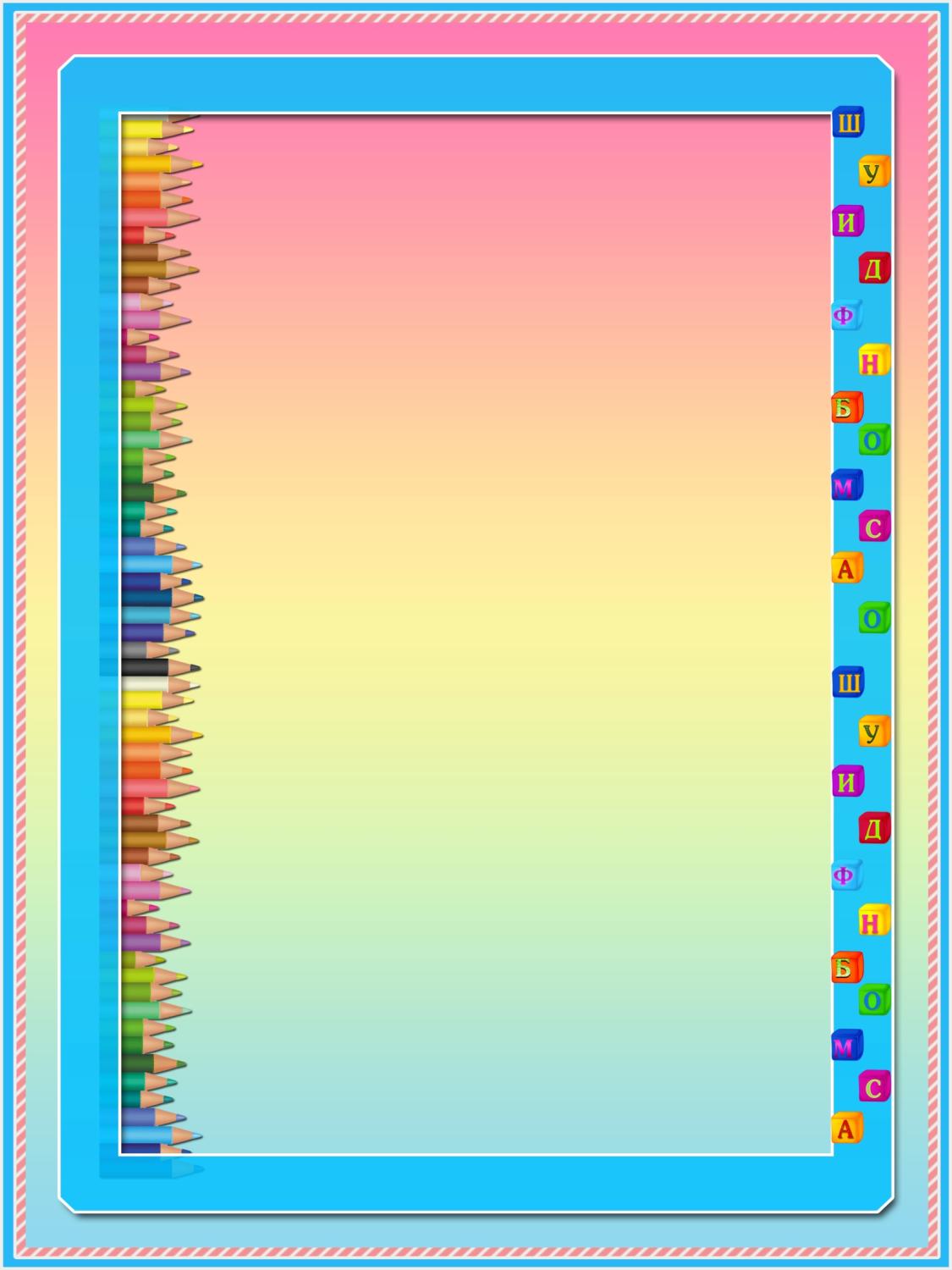 Сенсорные ощущения могут быть разными:  • зрительные ощущения – ребенок видит контраст между светом и темнотой, различает цвета и оттенки, форму и величину предметов, их количество и расположение в пространстве;
• слуховые ощущения – ребенок слышит разнообразные звуки – музыку, звуки природы, шумы города, человеческую речь, и учится их различать;
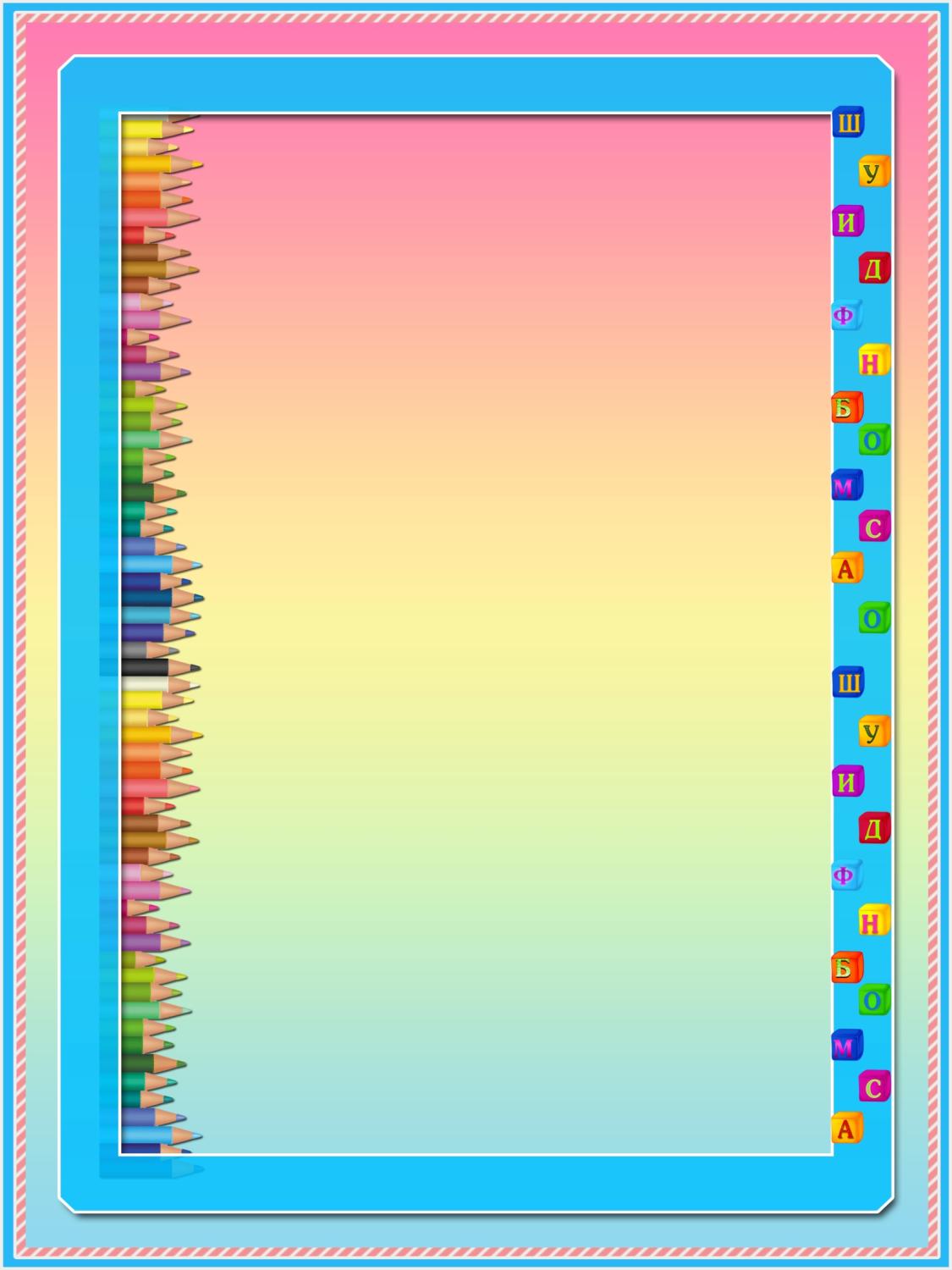 • осязательные ощущения – ребенок ощущает посредством прикосновений, ощупывания различных по фактуре материалов, поверхности различных по величине и форме предметов, гладит животных, обнимает близких ему людей; 
• вкусовые ощущения – ребенок пробует и учится различать на вкус разнообразные продукты питания и блюда.
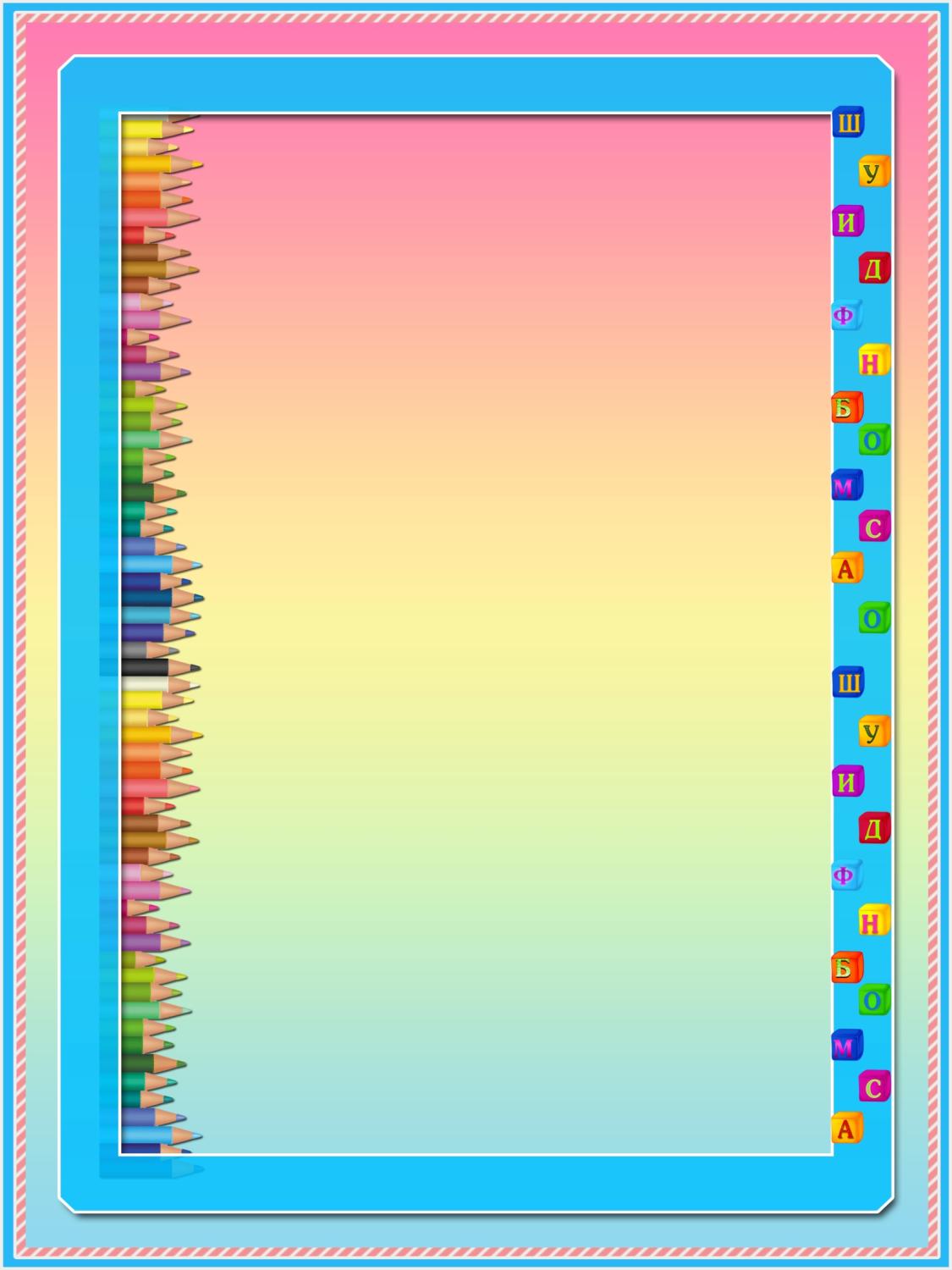 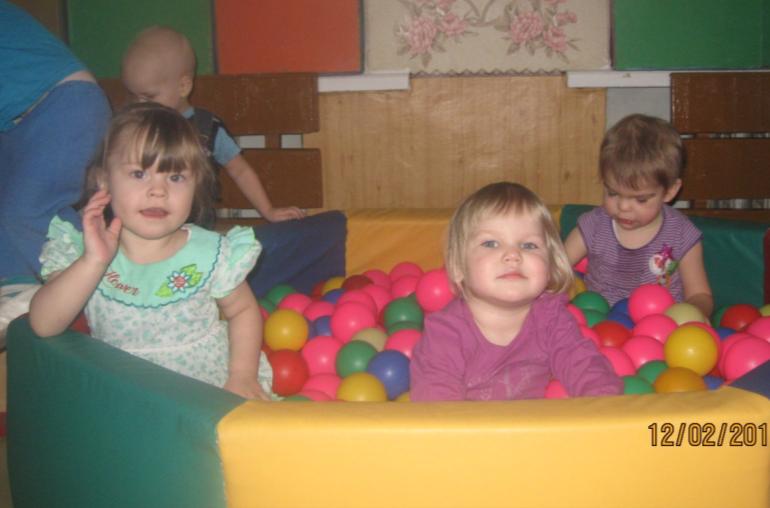 Сенсорное воспитание – это целенаправленное совершенствование, развитие у детей сенсорных процессов (ощущений, восприятий, представлений) .
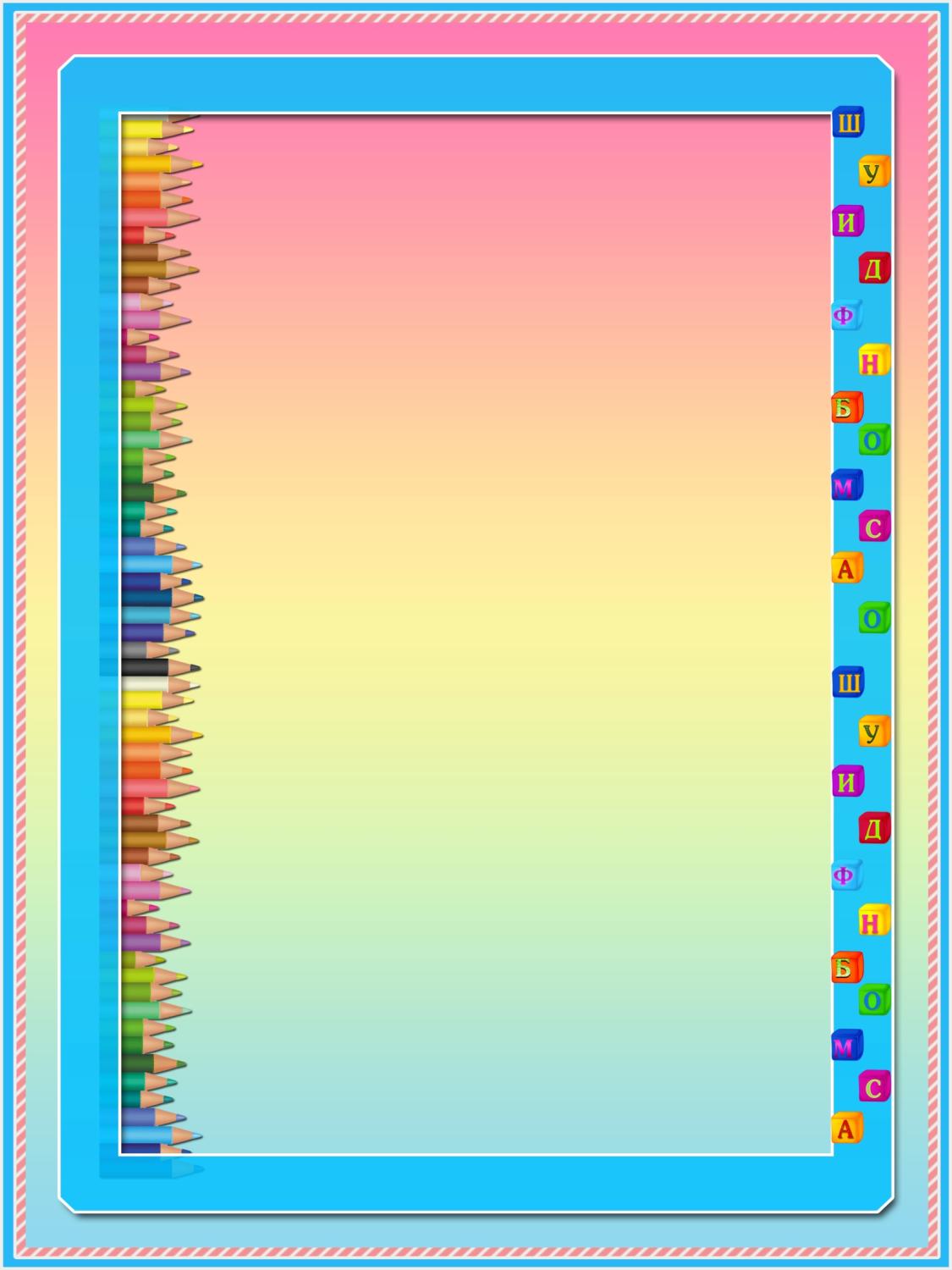 Целью  сенсорного воспитания является формирование сенсорных способностей у малышей.

	На этой основе выделяются следующие 
задачи:
→  Формирование у детей систем перцептивных действий
 →Формирование у детей систем сенсорных эталонов 
→ Формирование у детей умений самостоятельно применять системы перцептивных действий и системы эталонов в практической и познавательной деятельности
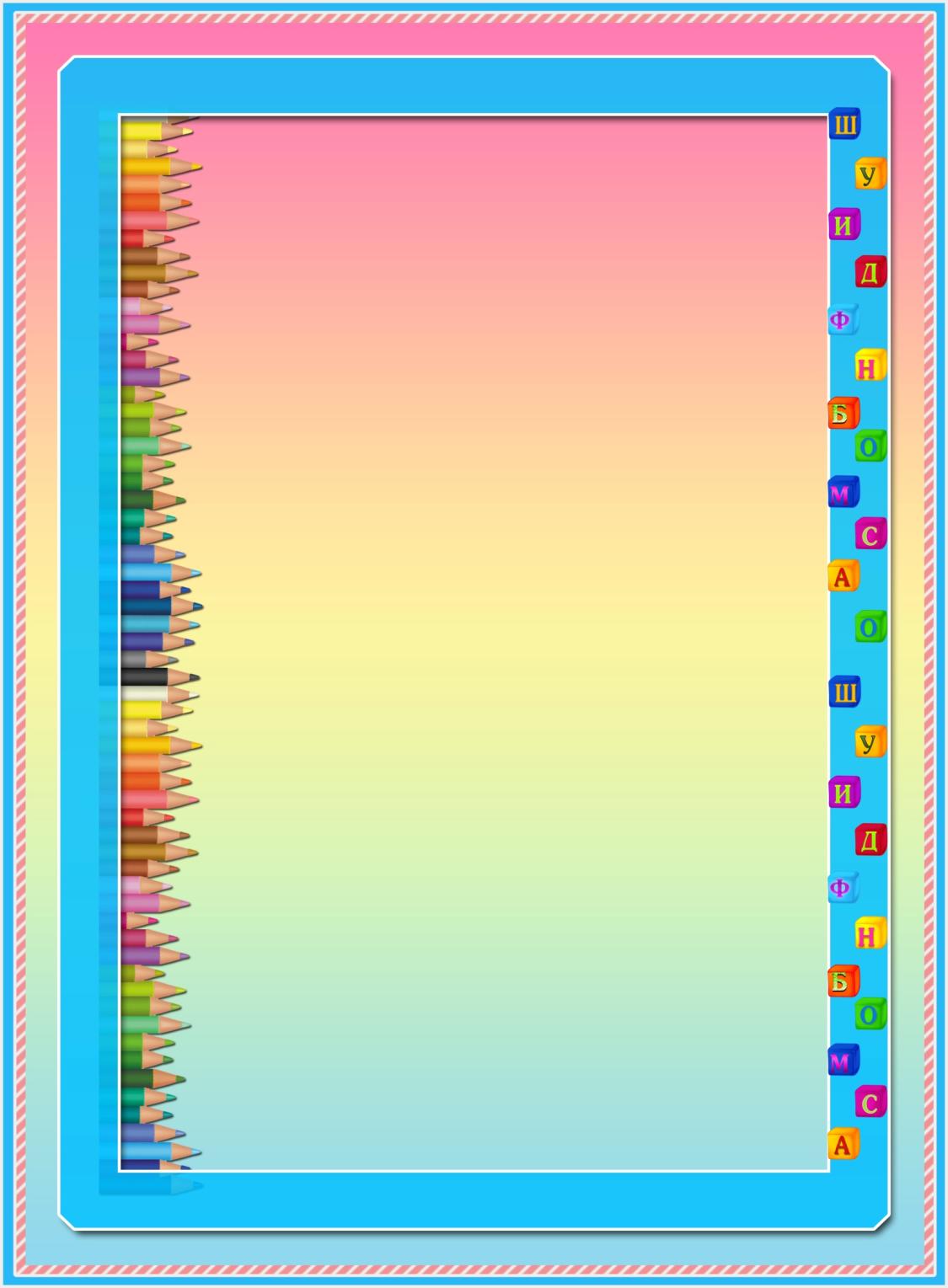 Сенсорные эталоны – это общепринятые образцы внешних свойств предметов.
ЭТАЛОННАЯ СИСТЕМА
ФОРМЫ:



ЦВЕТА:




ВЕЛИЧИНЫ:
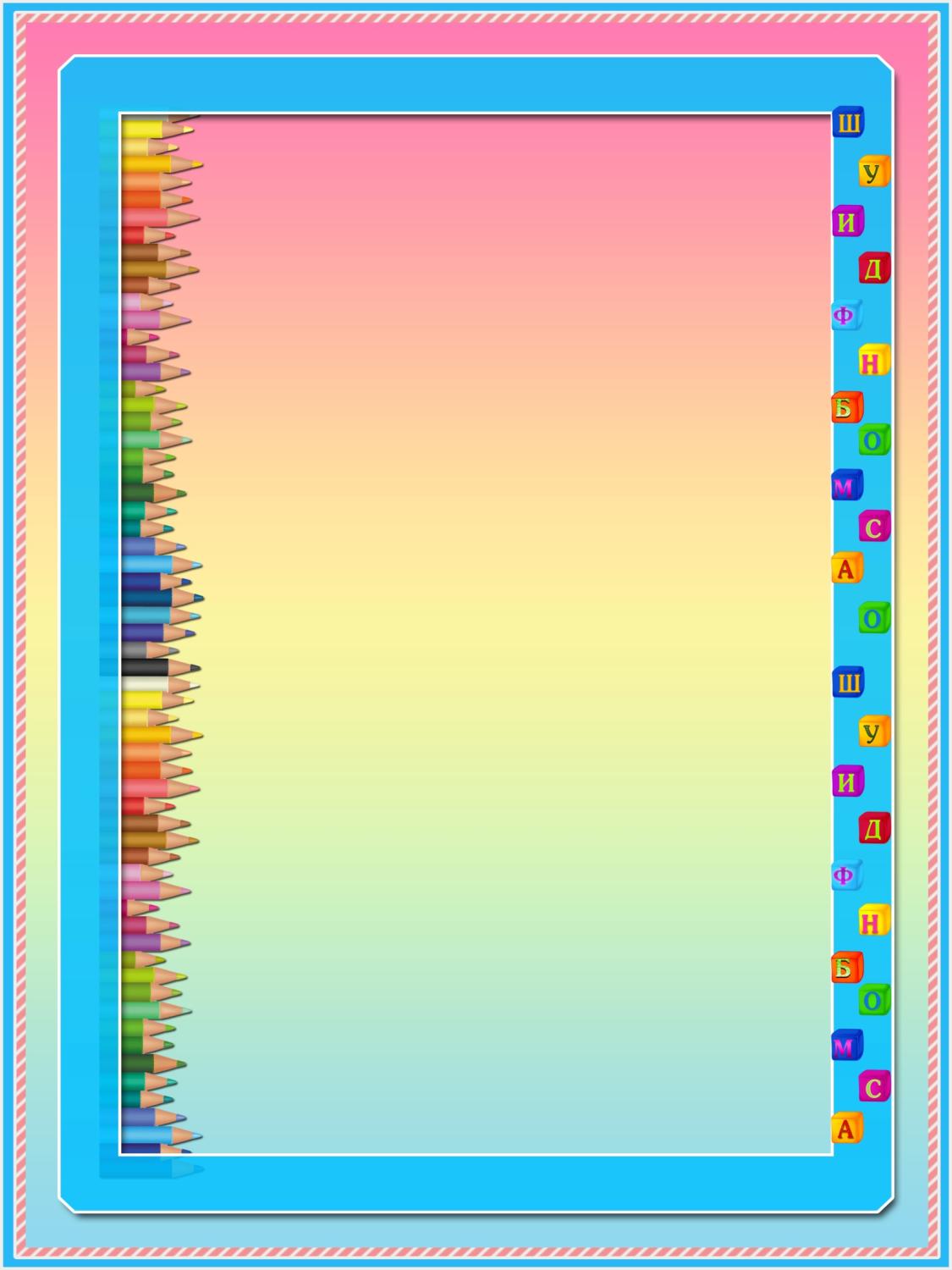 Основные задачи сенсорного воспитания от рождения до 4-х лет
1-й год жизни: Следует создать для малыша условия, чтобы он мог следить за движущимися игрушками, хватать предметы разной формы и величины
2-3 год жизни: дети должны научиться выделять, цвет, форму и величину как особые признаки предметов, накапливать представления об основных разновидностях цвета и формы и об отношении между двумя предметами по величине.
4 год жизни: У детей формируют сенсорные эталоны. Одновременно с формированием эталонов необходимо учить детей способам обследования предметов: их группировке по цвету и форме вокруг образцов – эталонов, последовательному осмотру и описанию формы, выполнению все более сложных глазомерных действий. Наконец, в качестве особой задачи выступает необходимость развивать у детей аналитическое восприятие.
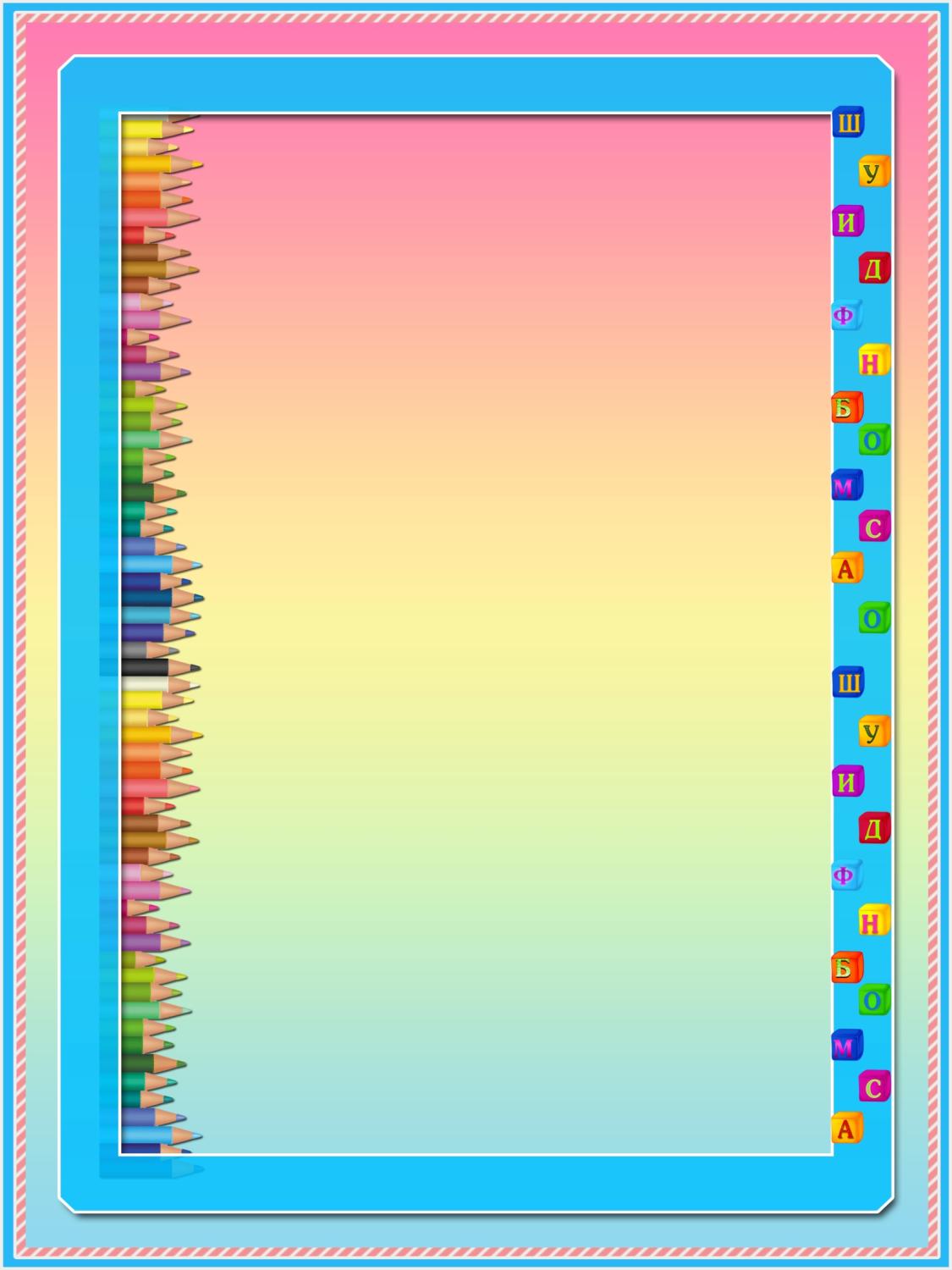 Цель работы: создание условий для сенсорного воспитания детей раннего возраста в условиях ДОУ.
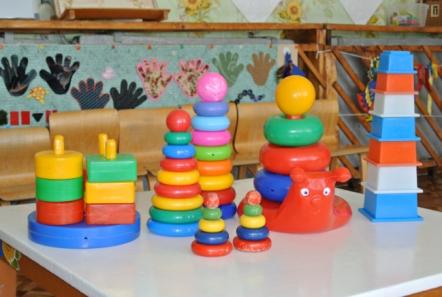 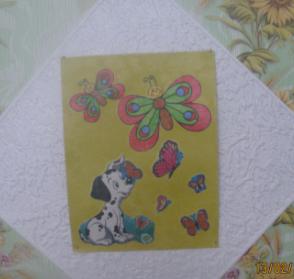 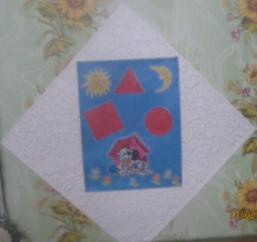 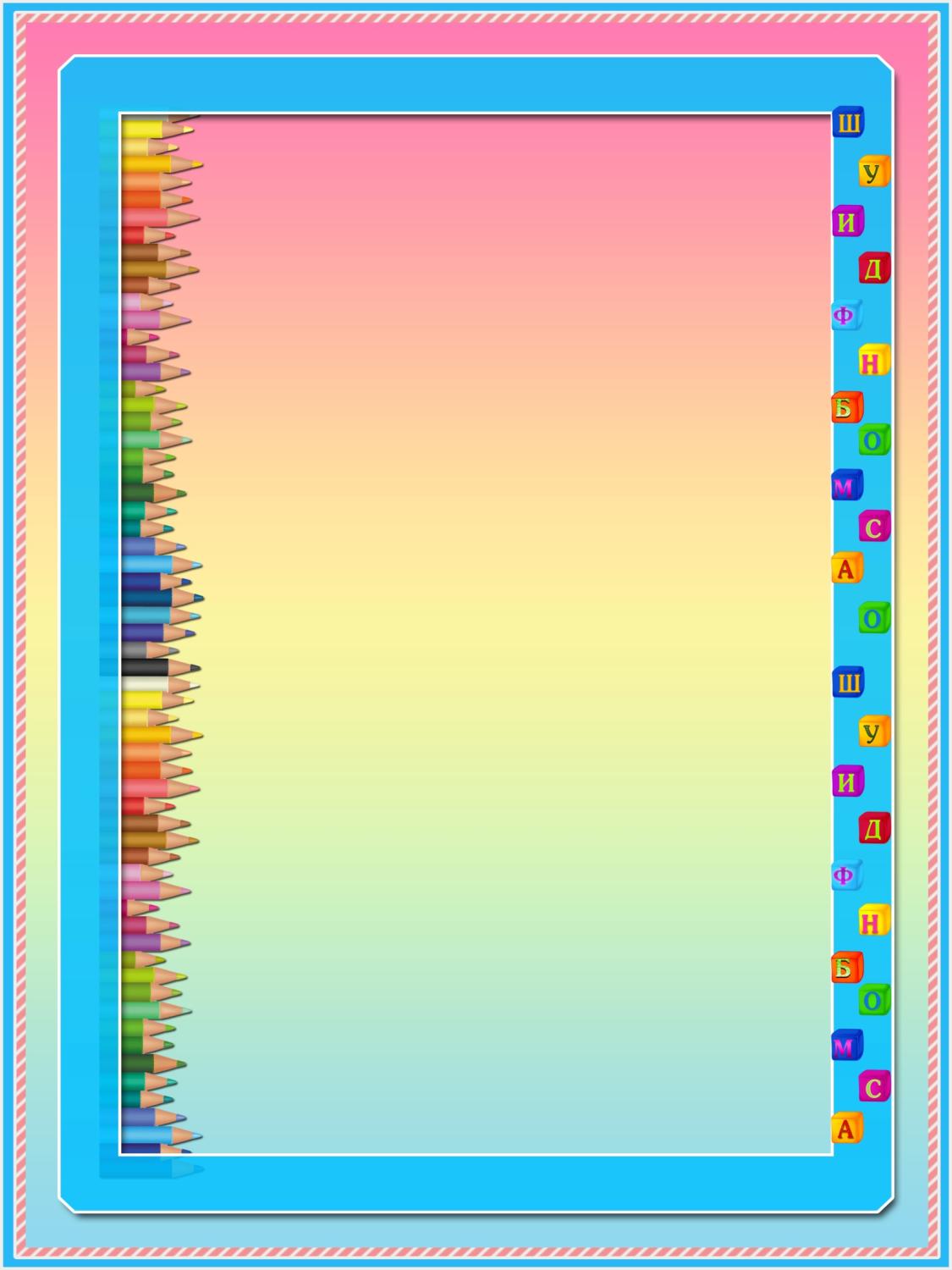 Задачи:-  разнообразить развивающую среду в группе;- развивать и совершенствовать у детей все виды восприятия, обогащать их чувственный опыт;- вовлекать родителей в процесс работы по развитию сенсорных способностей детей.
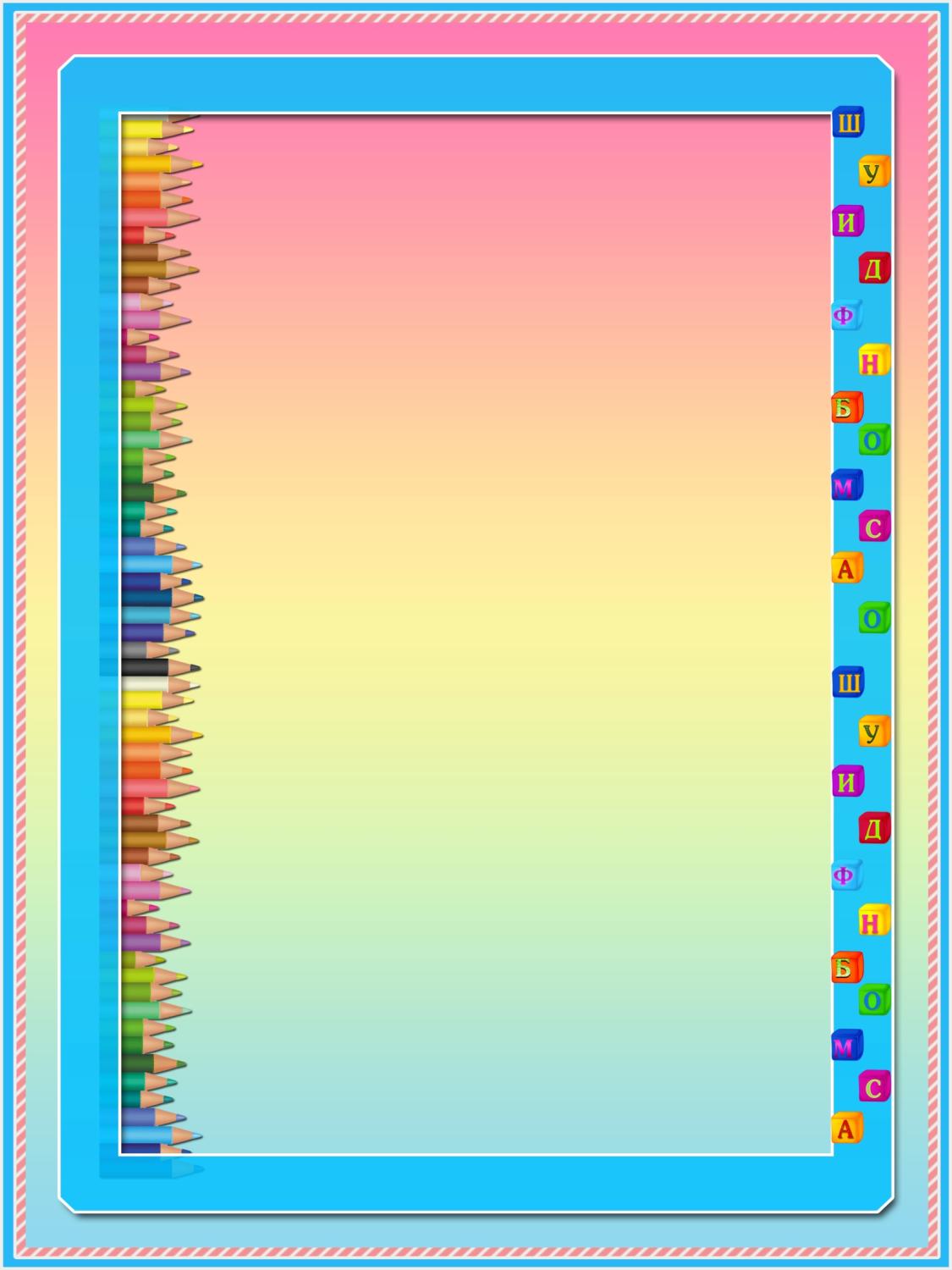 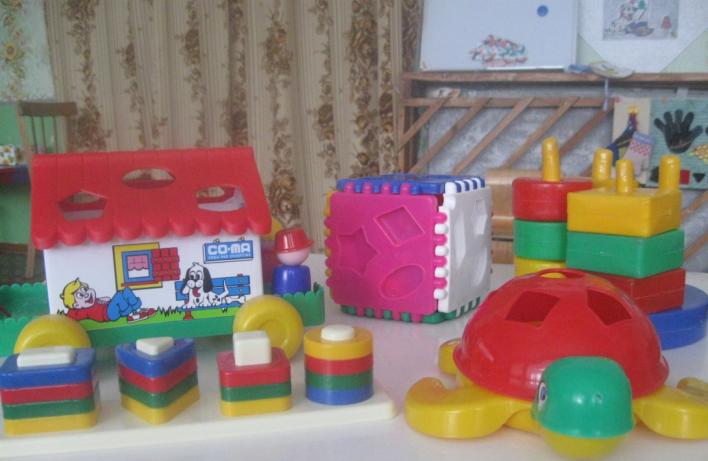 РАЗВИВАЮЩАЯ СРЕДА
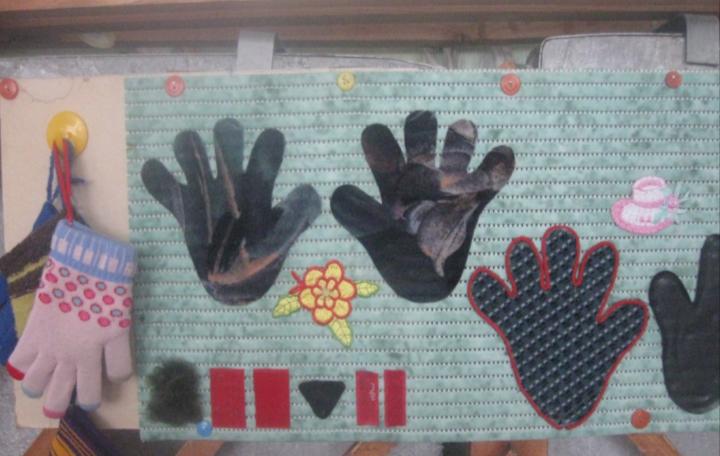 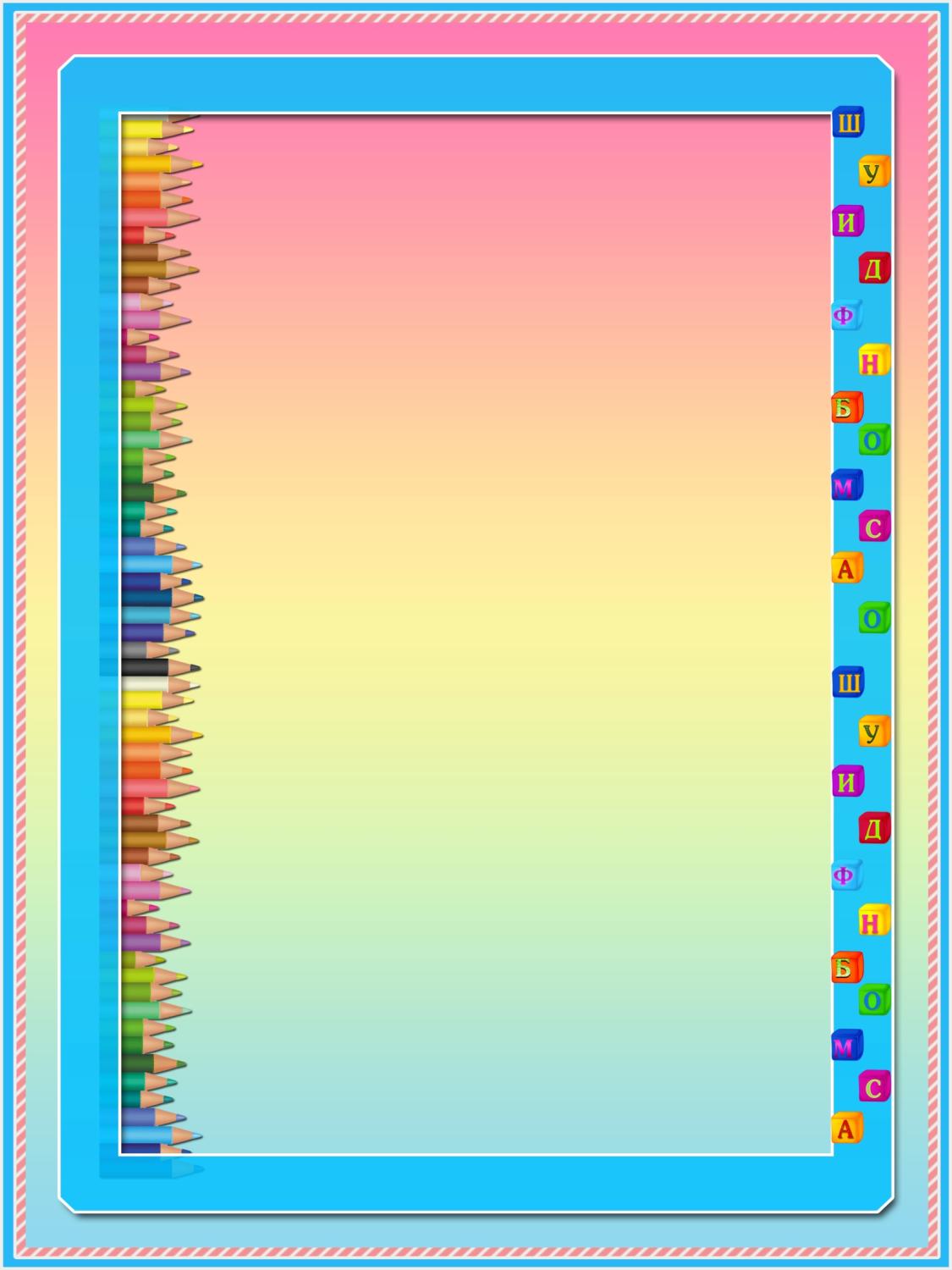 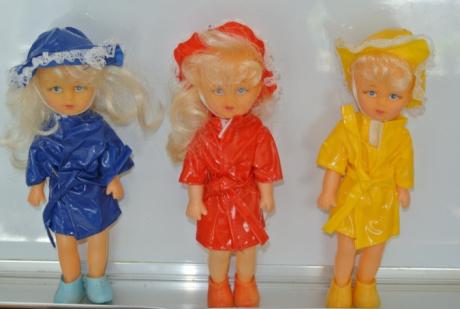 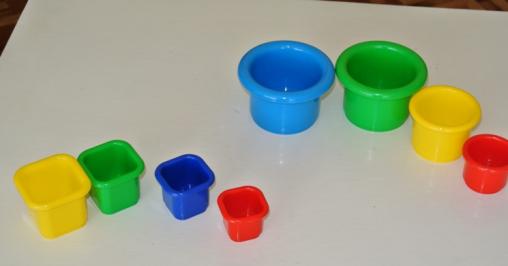 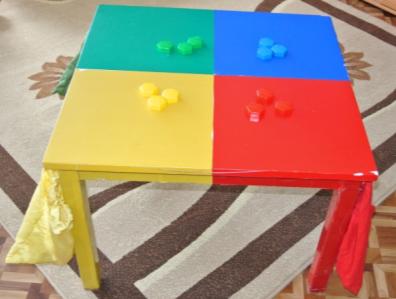 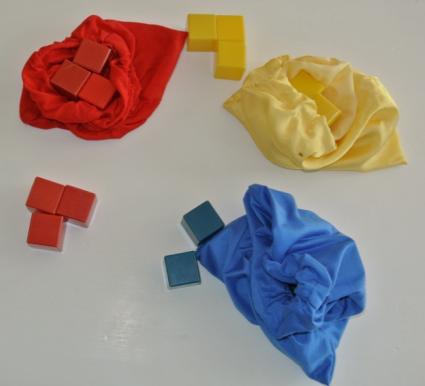 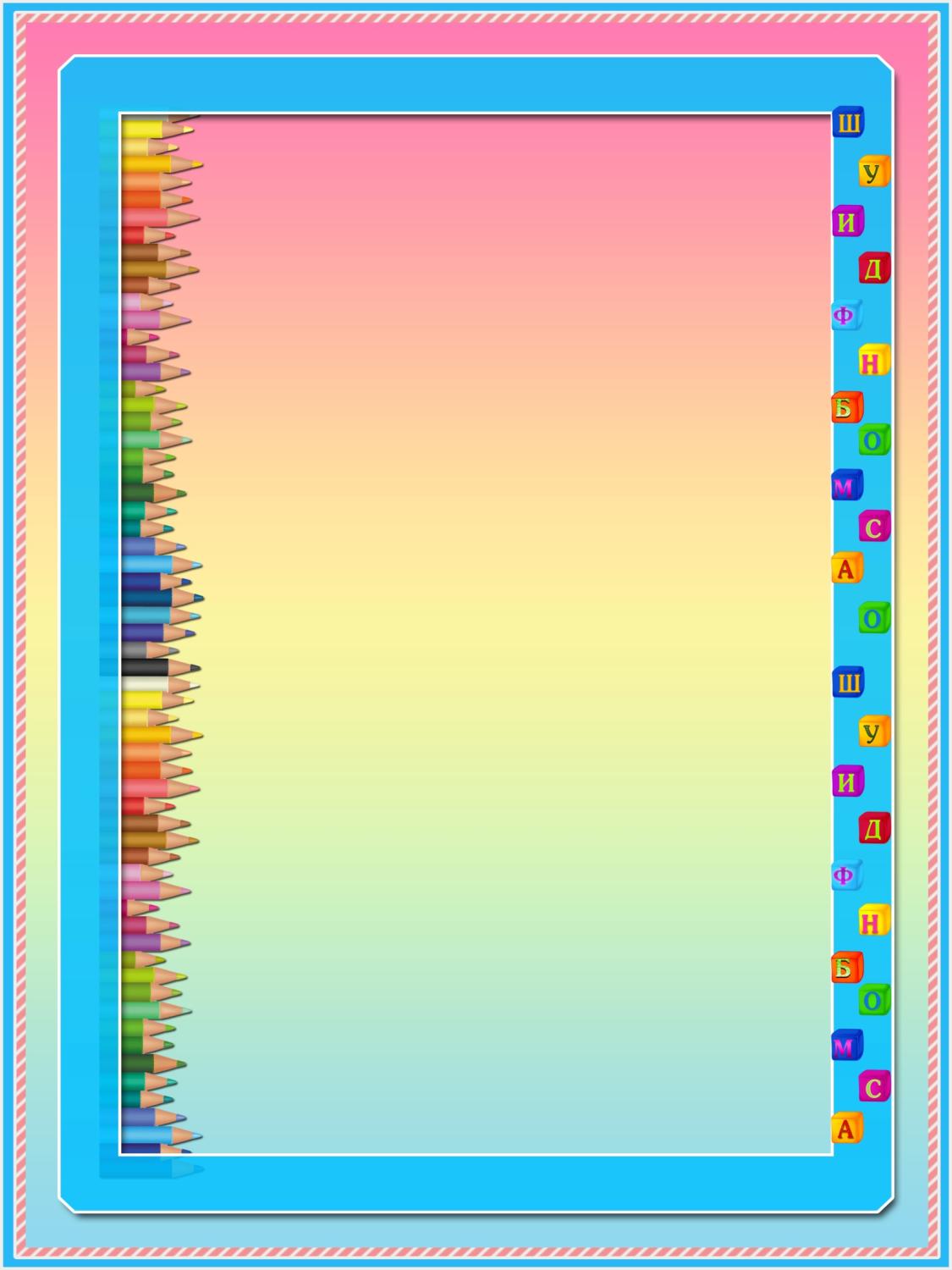 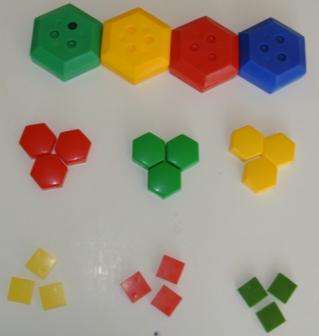 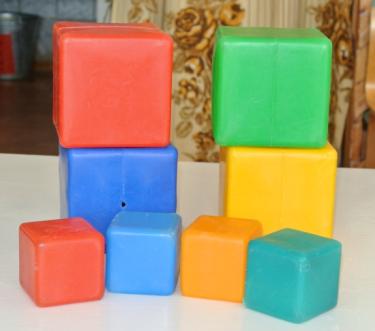 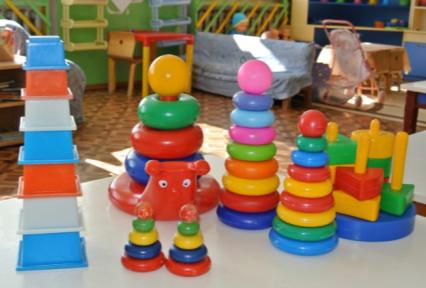 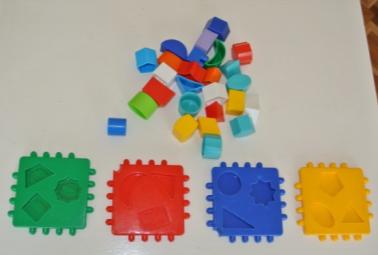 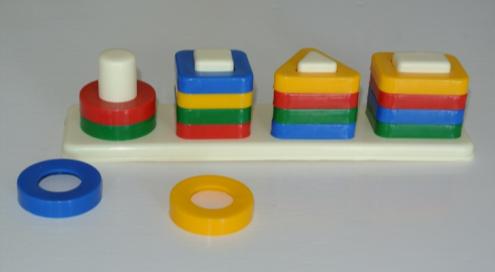 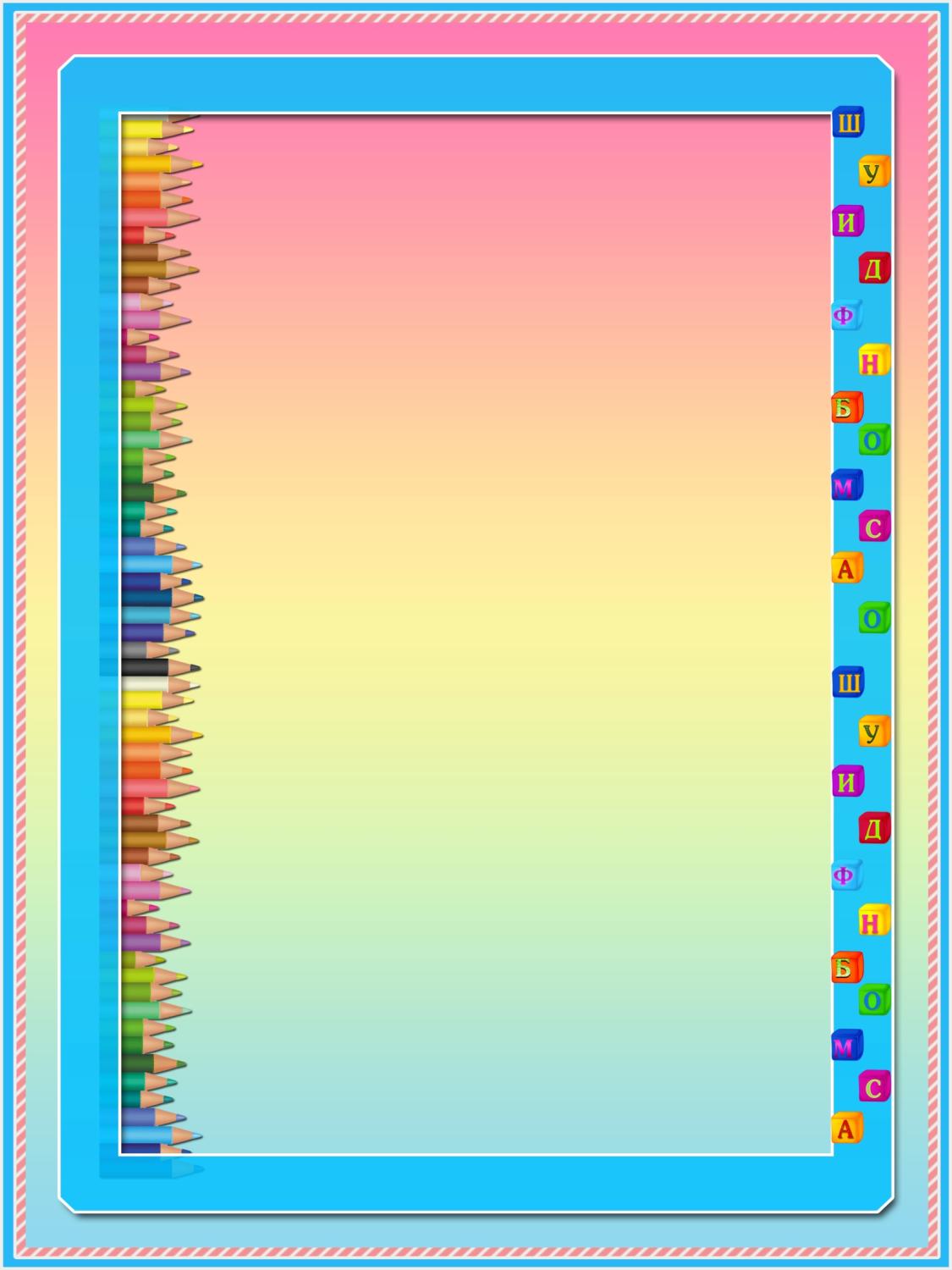 «Разложи по цвету»
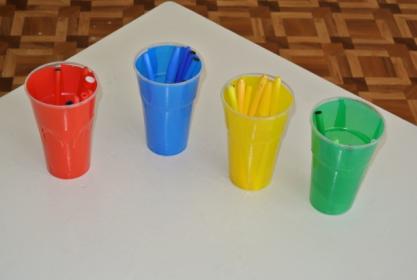 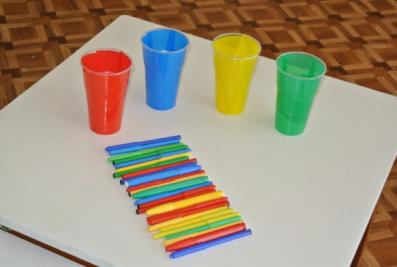 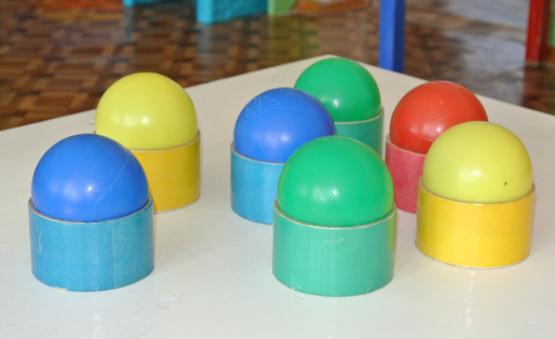 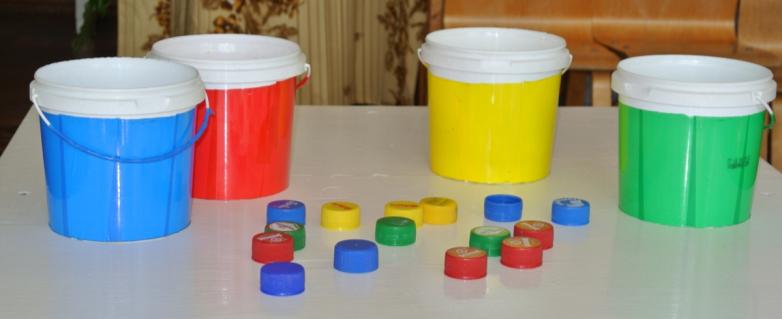 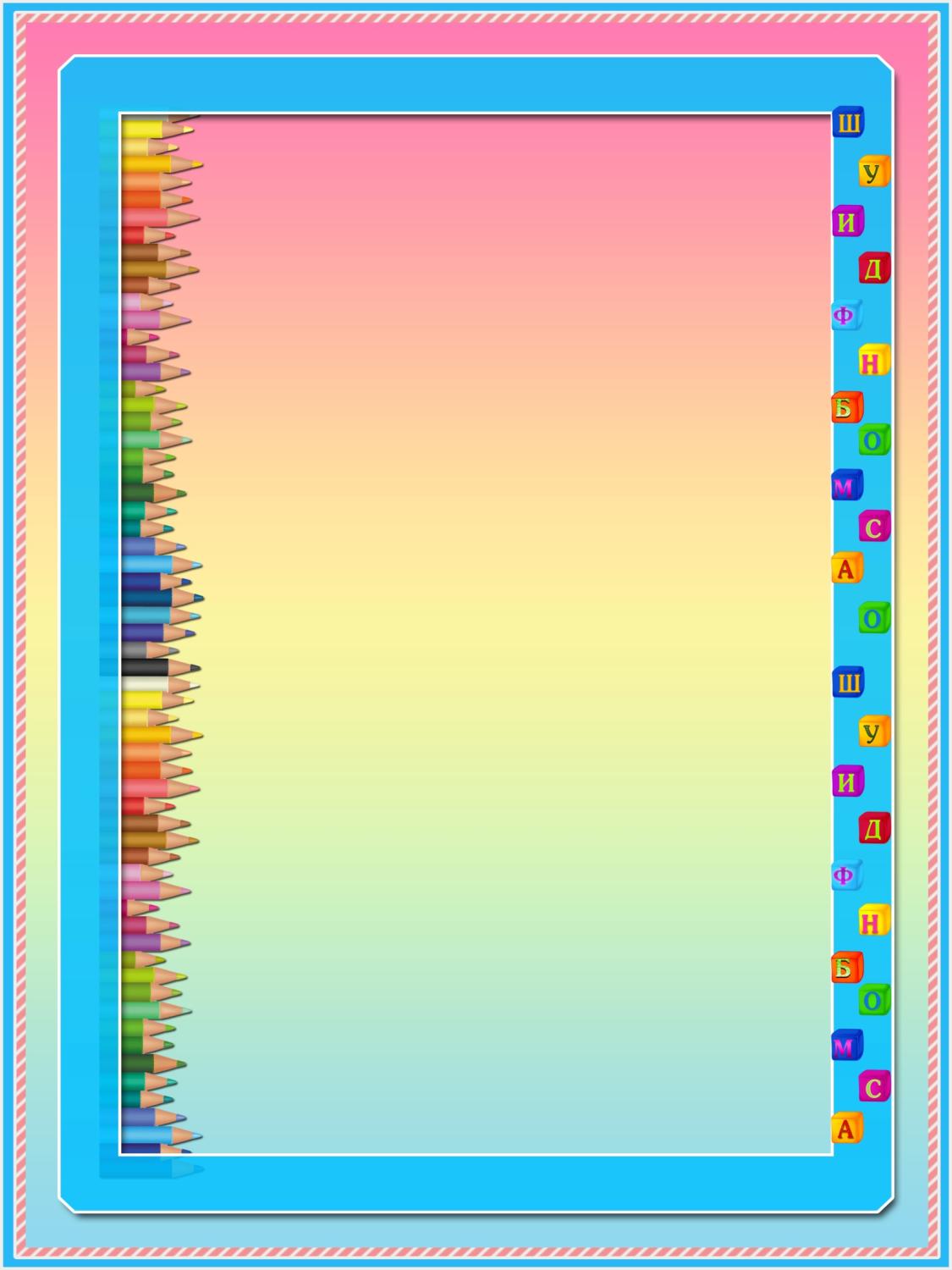 «Разноцветные полянки»
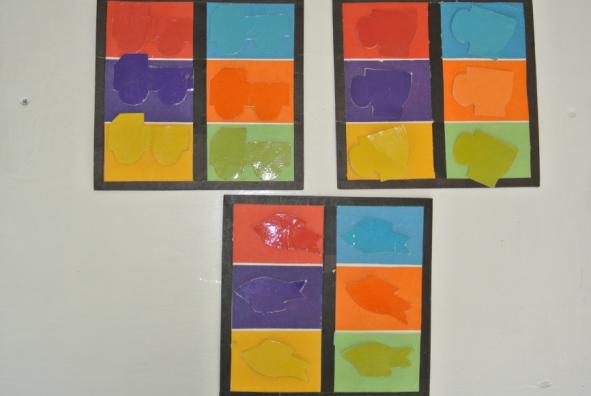 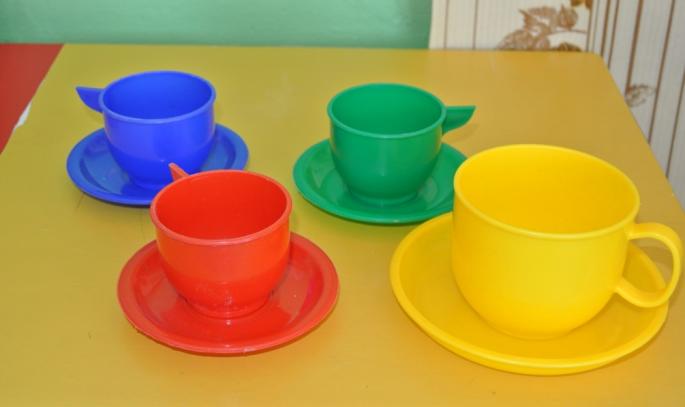 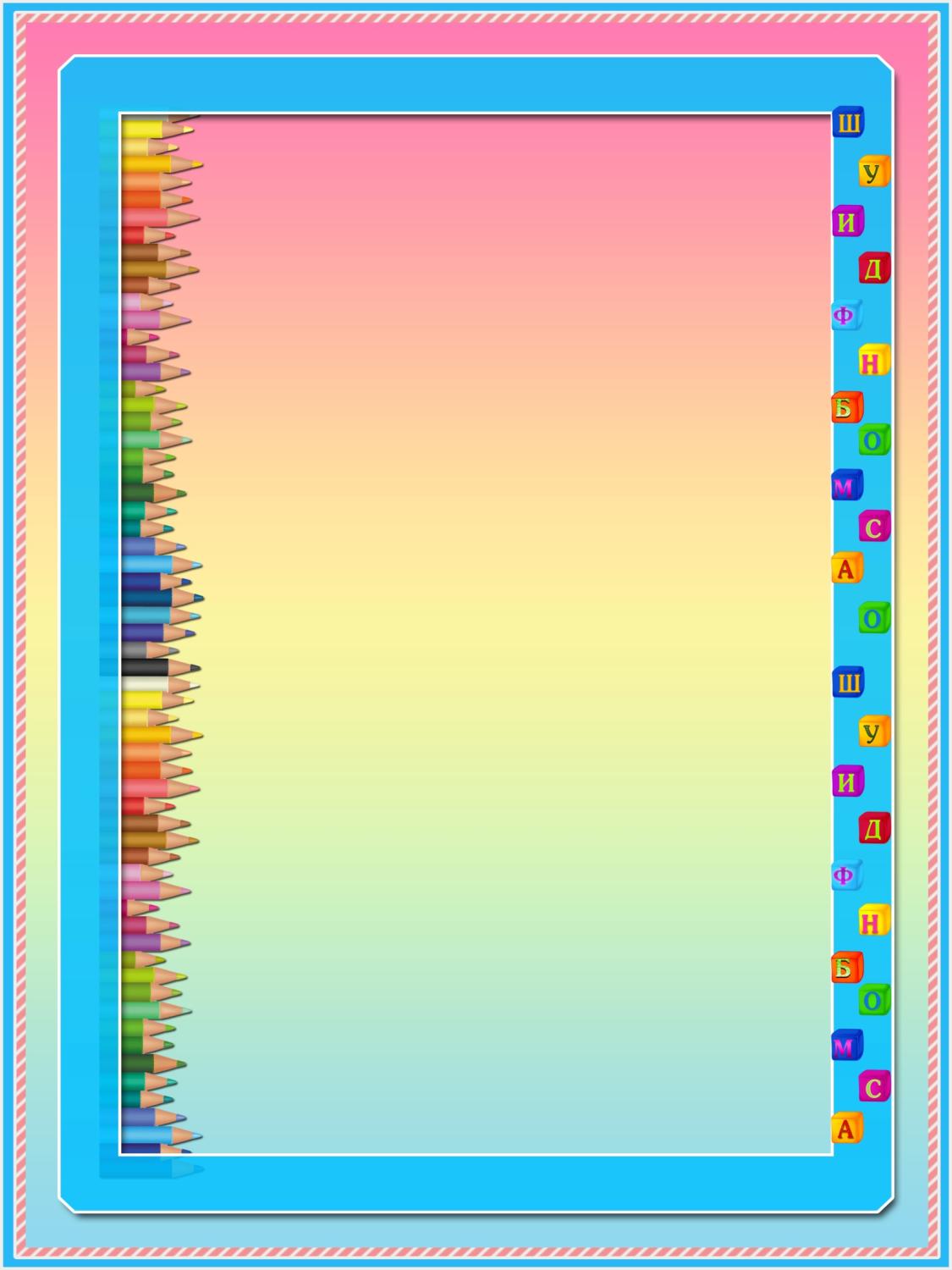 «Веселые гномы»
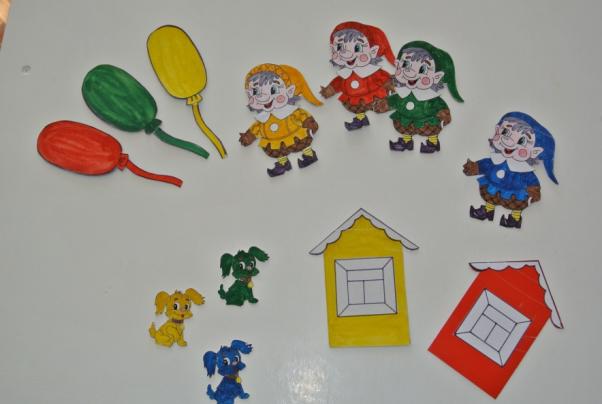 «Спрячь мышку»
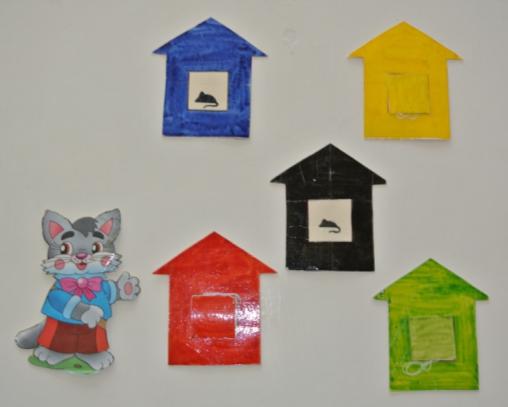 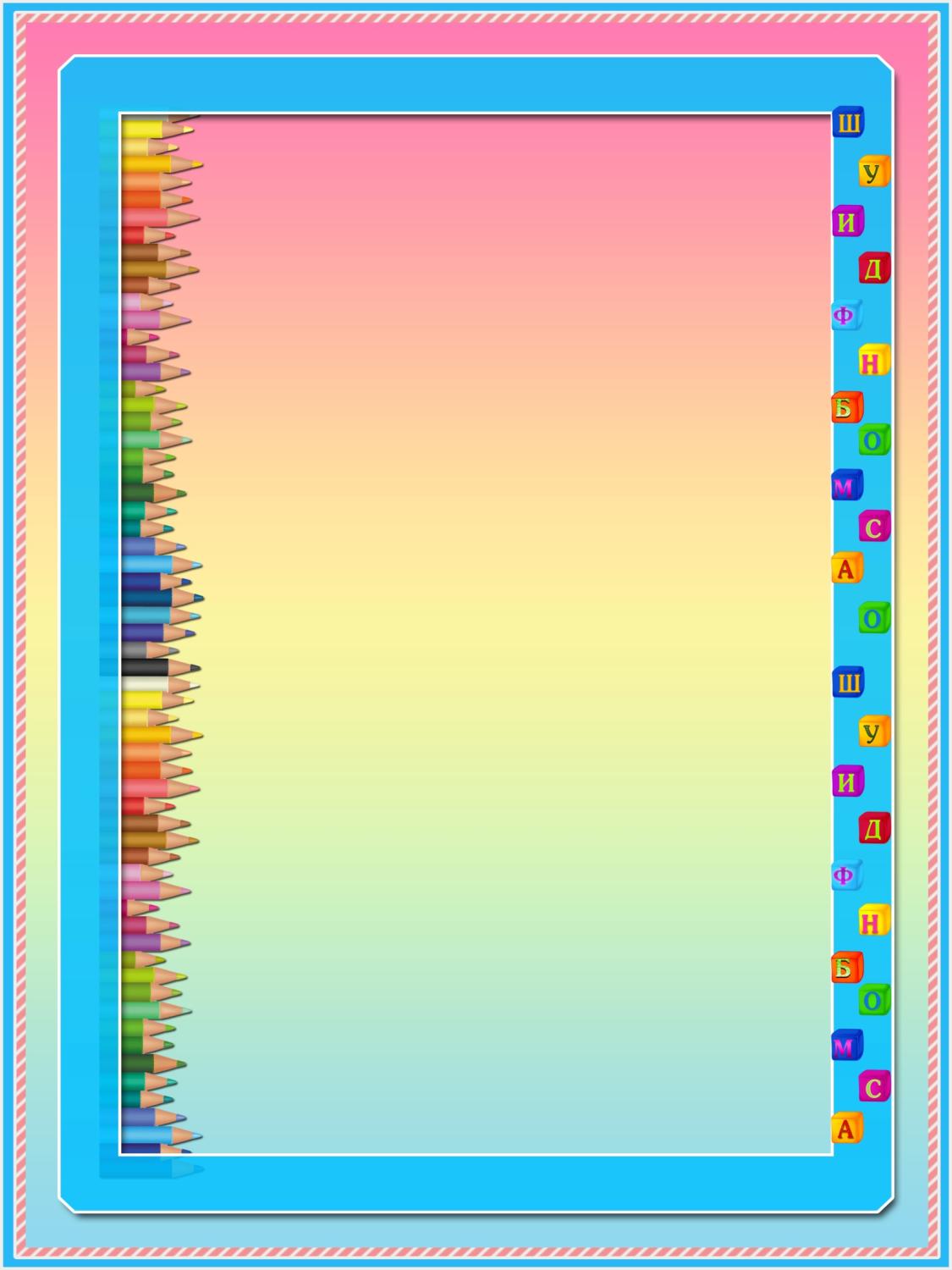 «Игры с прищепками»
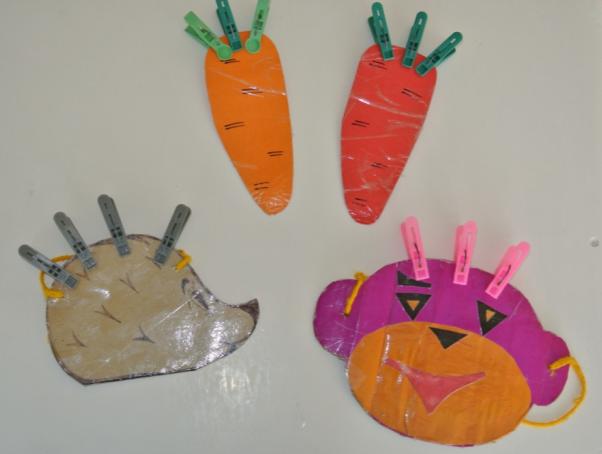 «Елка наряжается»
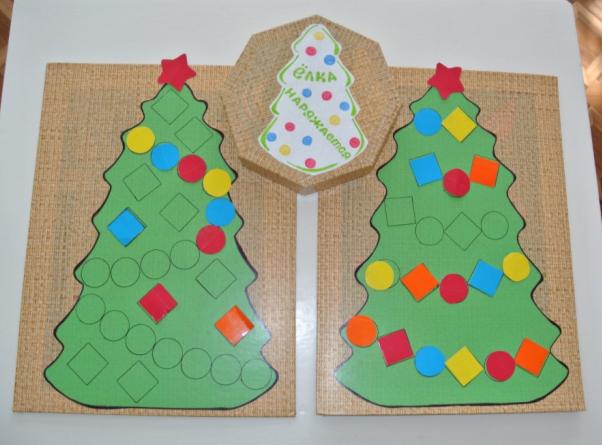 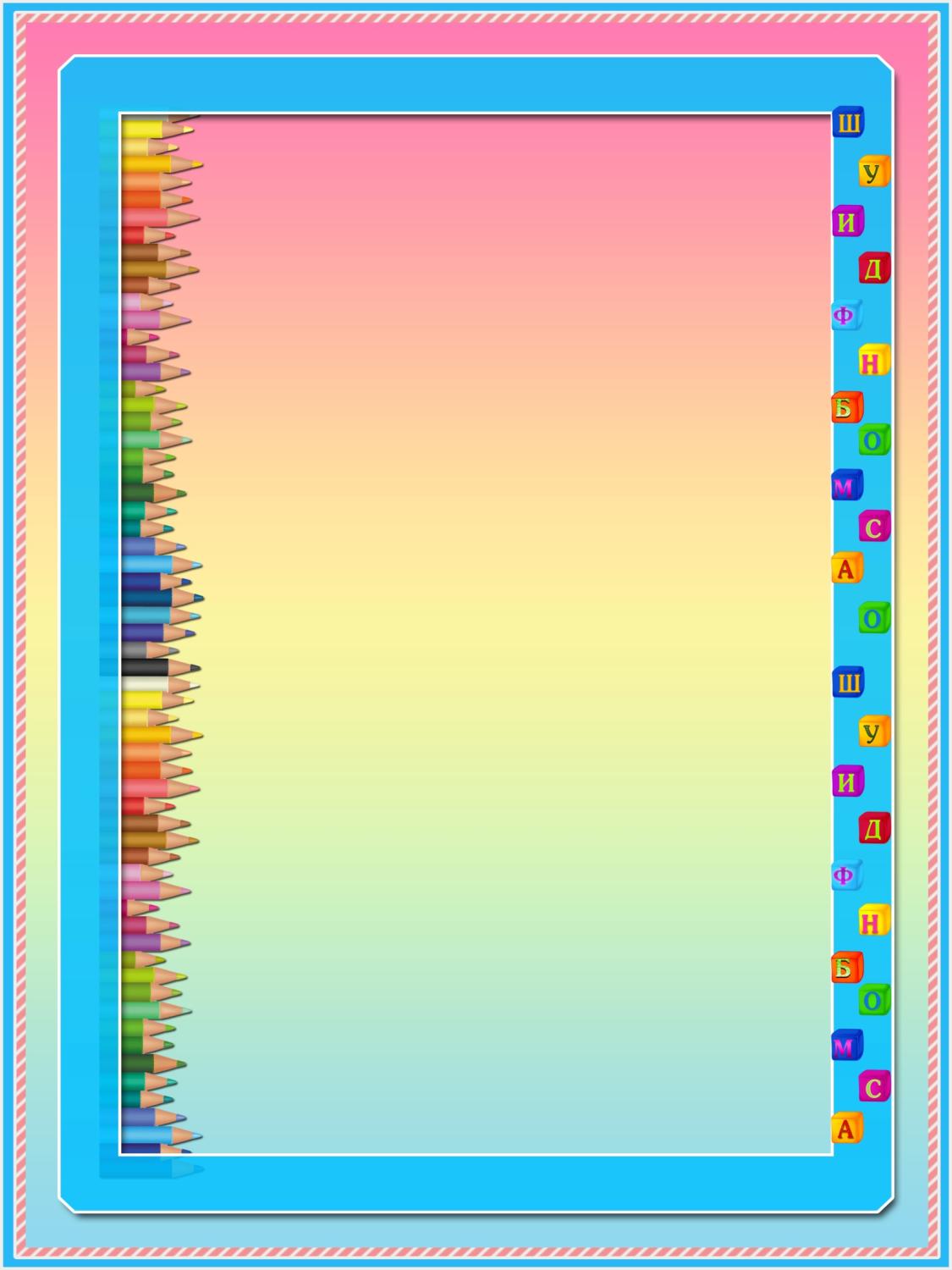 Работа
 с родителями
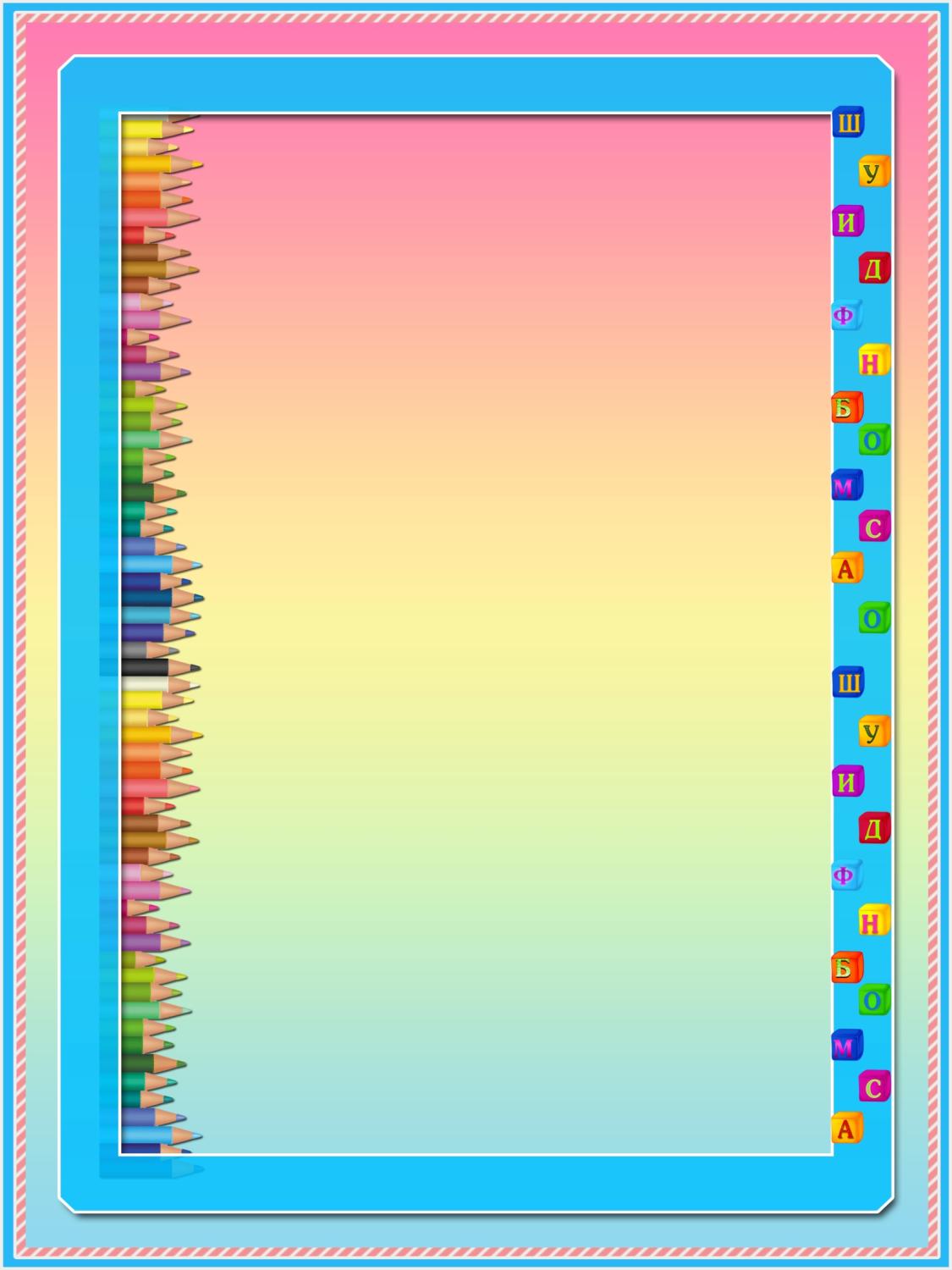 -консультации;- родительские собрания;-анкетирование;- индивидуальные беседы;- конкурсы.
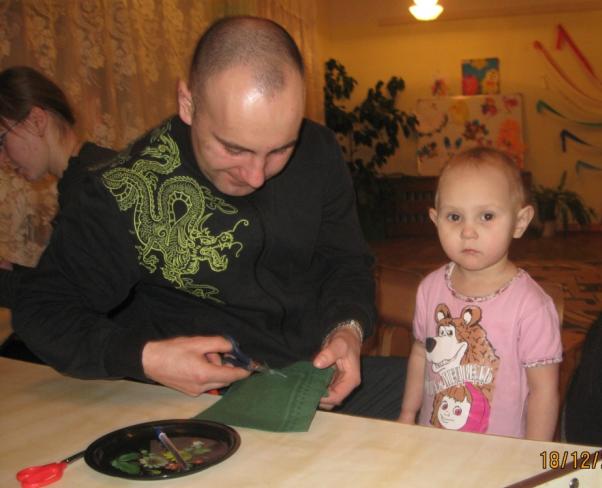 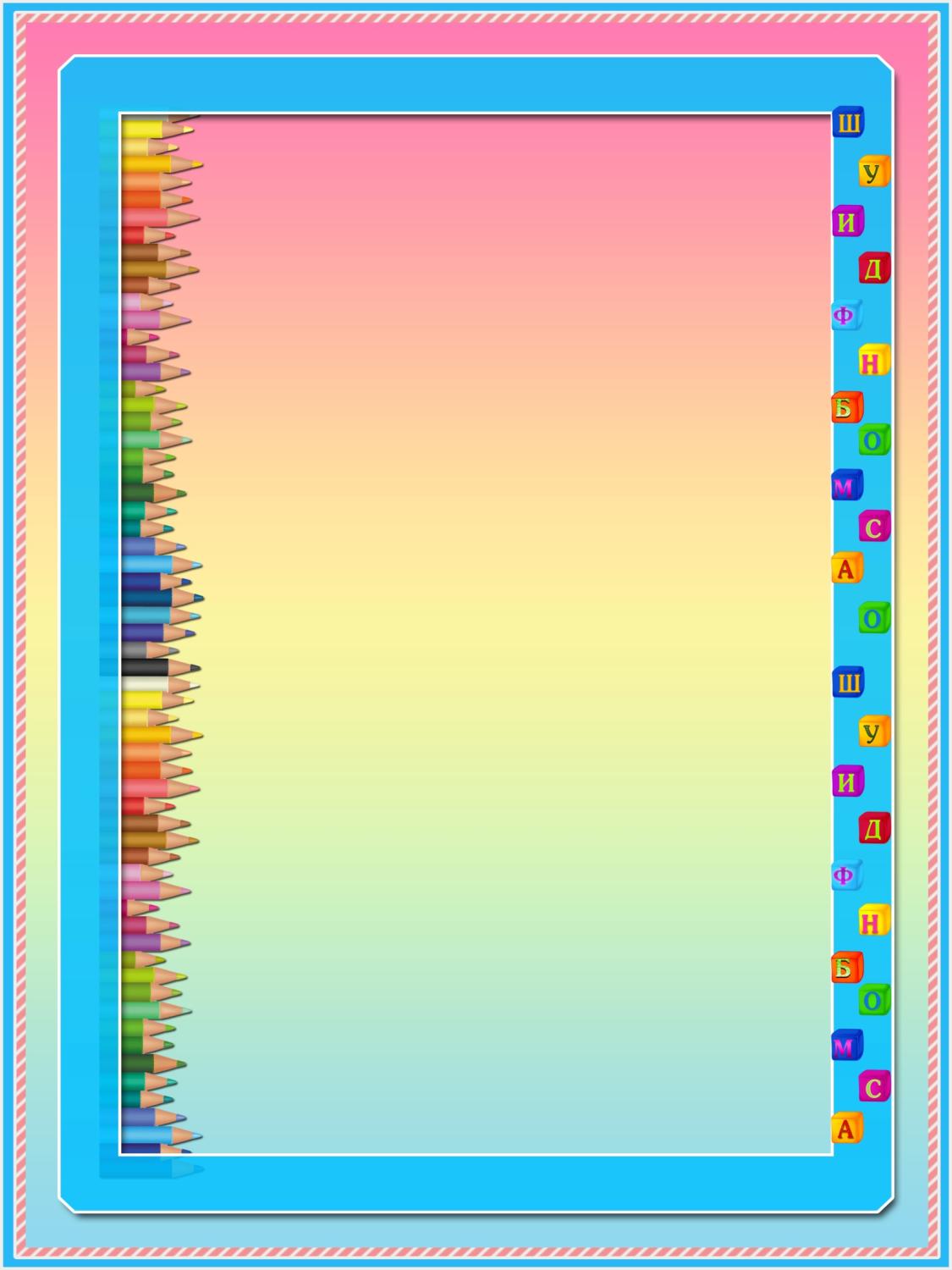 КОНСУЛЬТАЦИИ
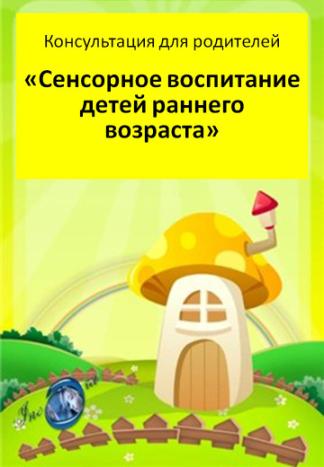 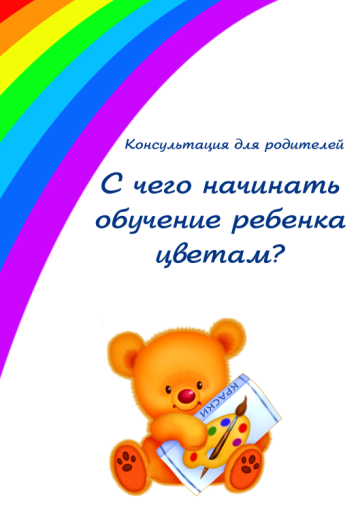 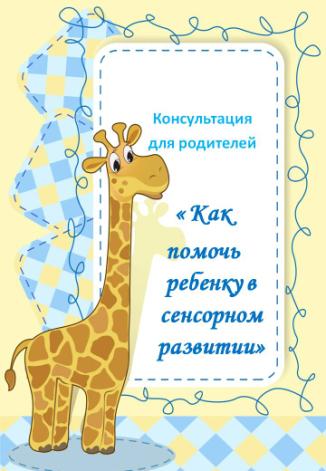 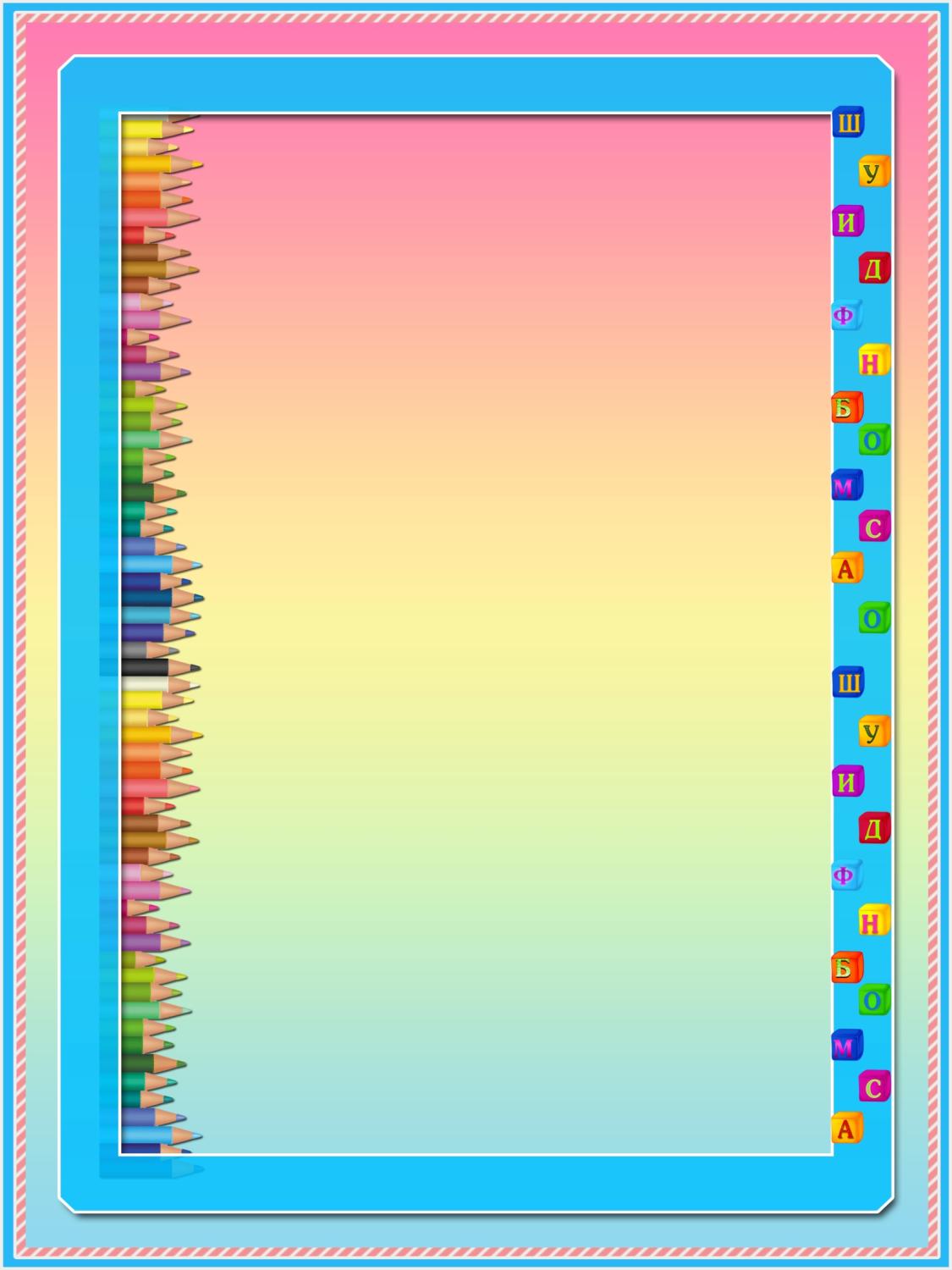 Родительское собрание
«Путешествие в страну Сенсорику»
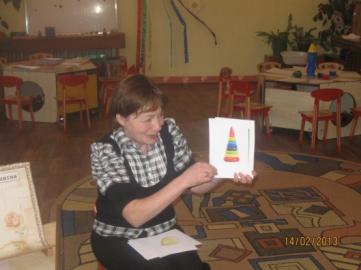 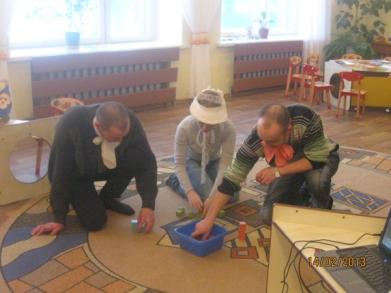 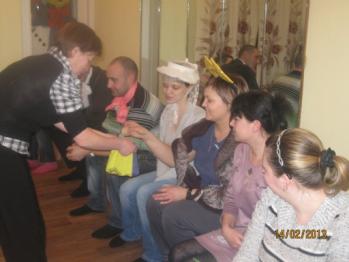 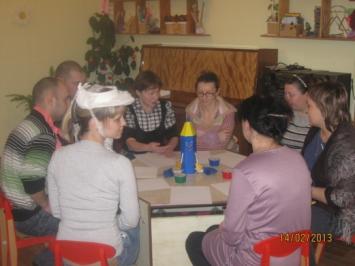 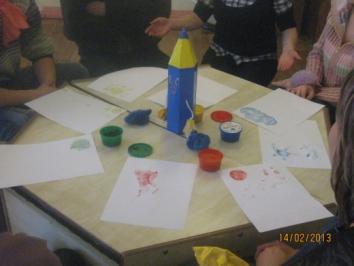 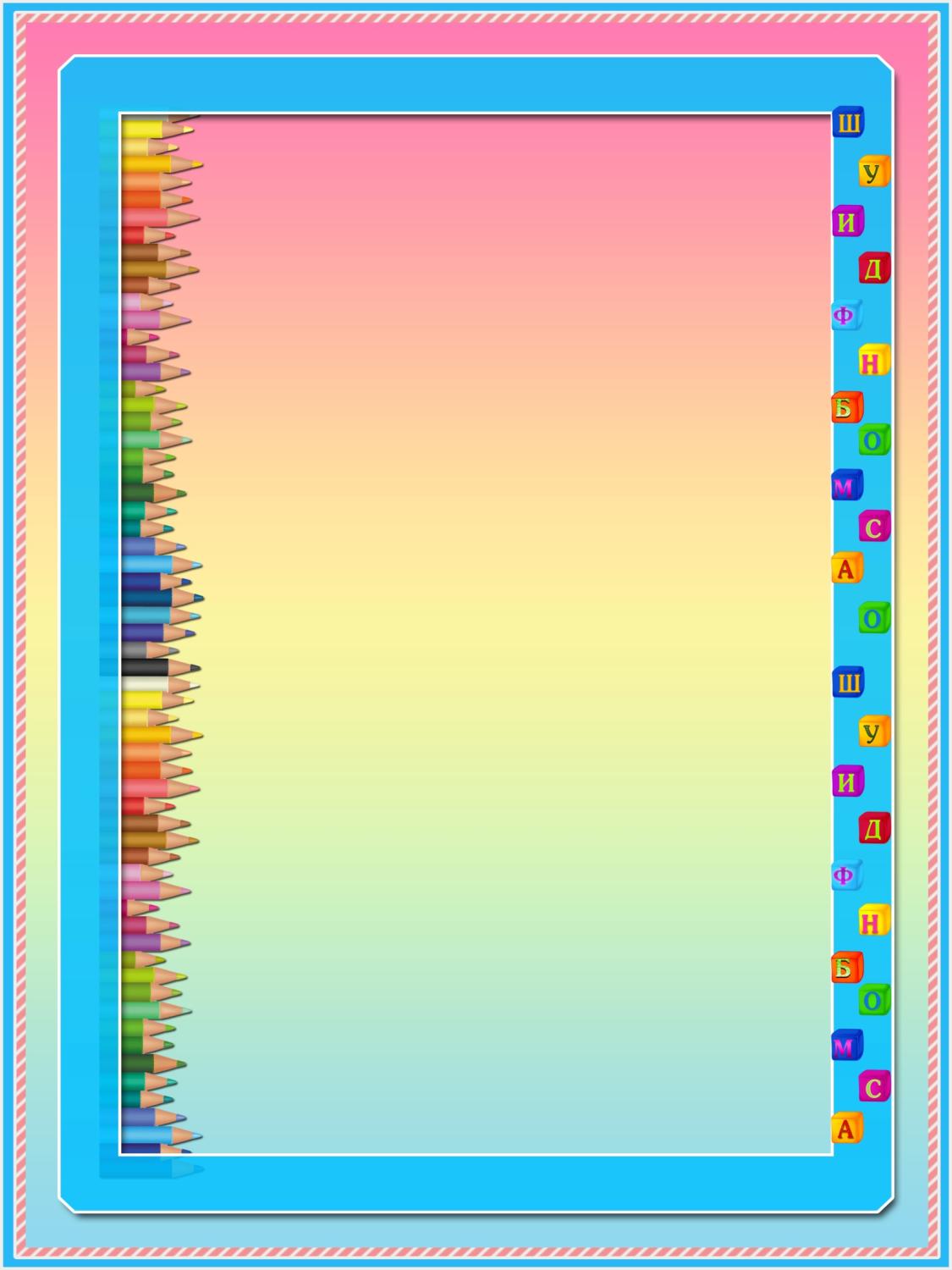 Родительское собрание
«Путешествие в страну Сенсорику»
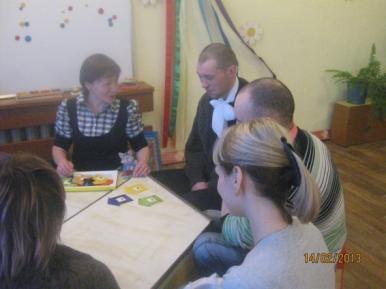 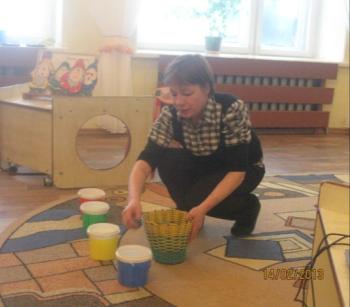 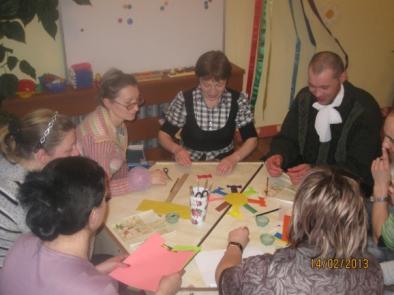 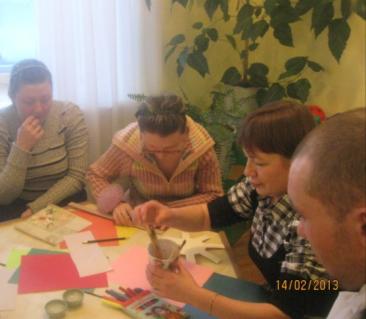 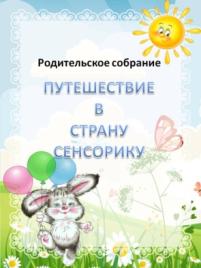 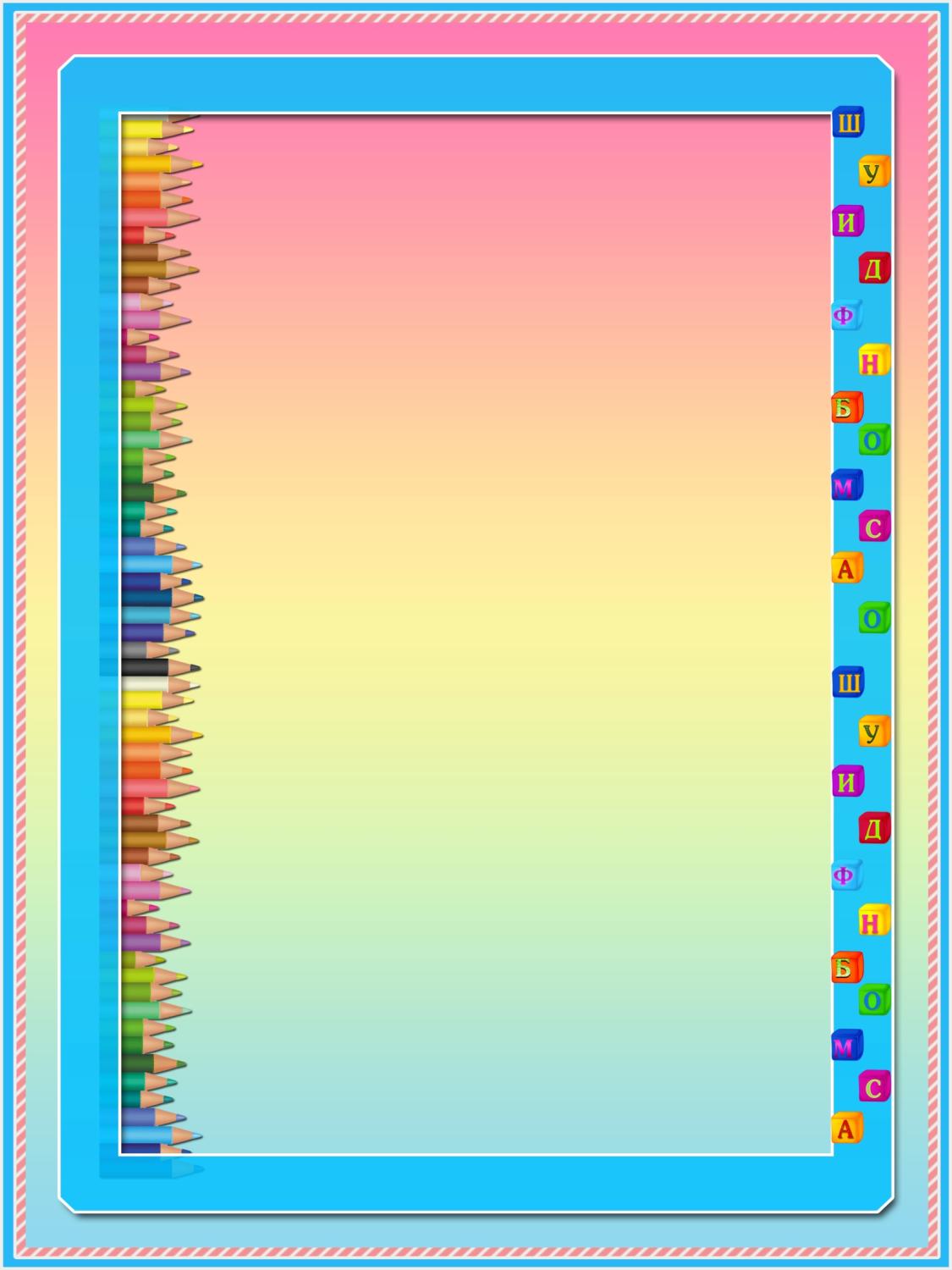 Конкурс
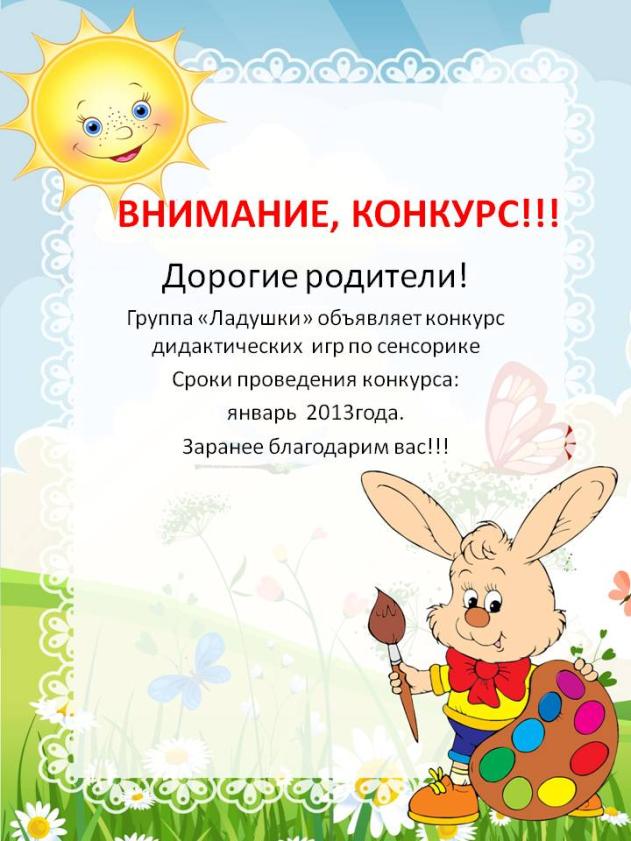 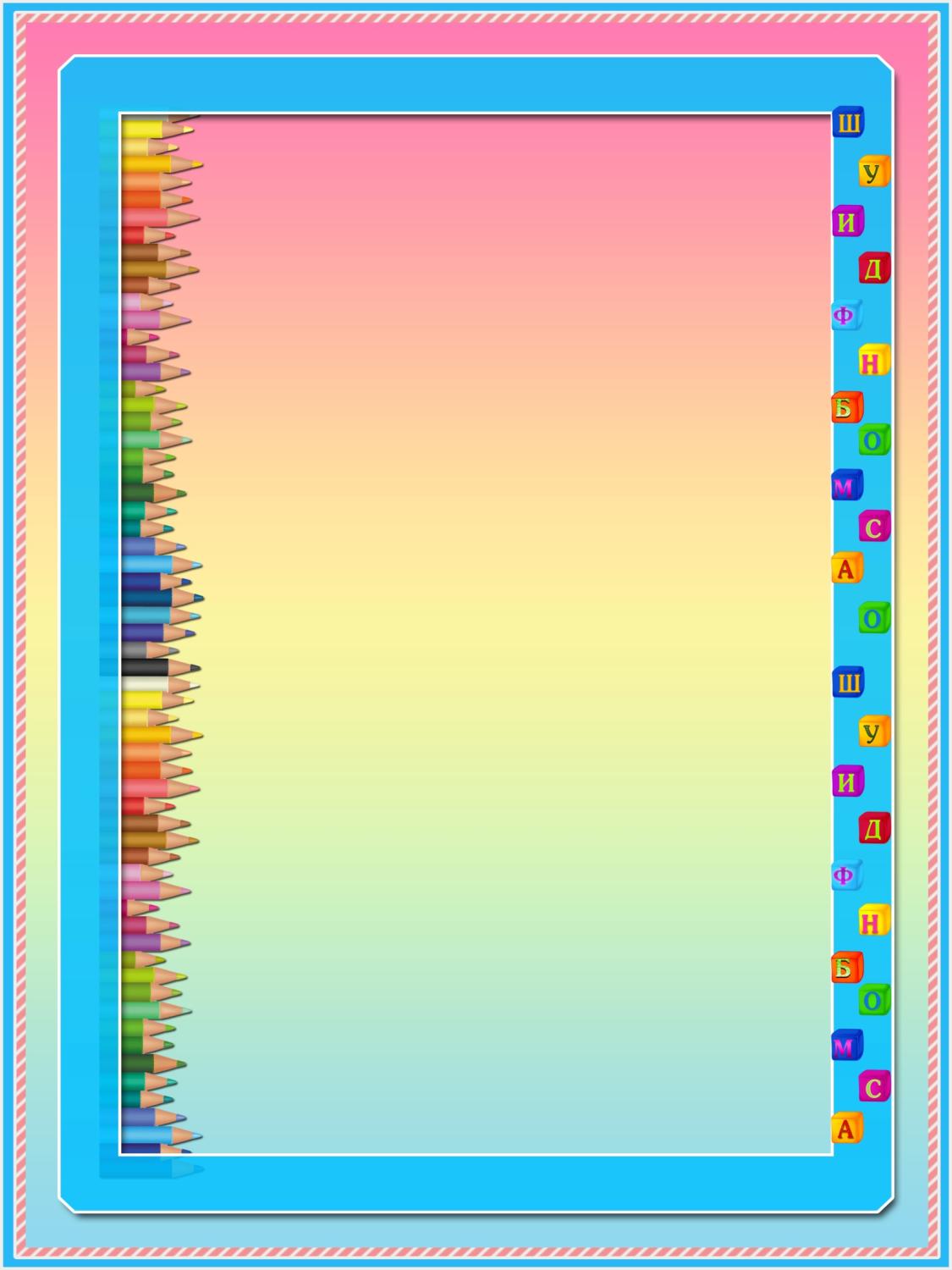 «Руками родителей»
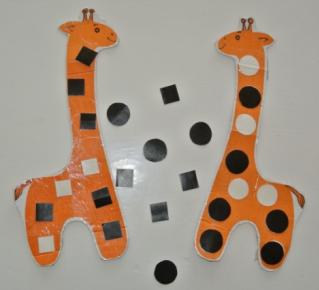 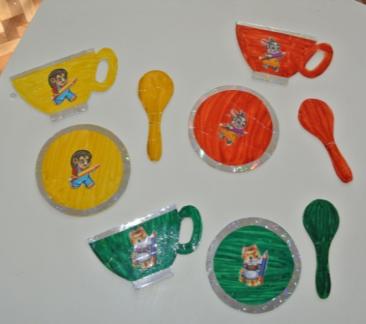 «Наряди жирафа»
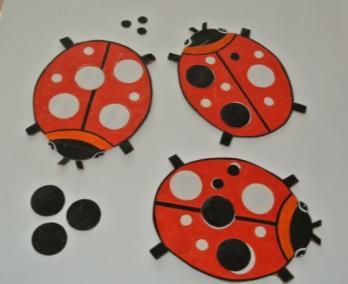 «Напои куклу чаем»
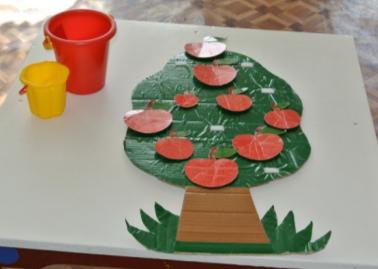 «Божьи коровки»
«Собери урожай»
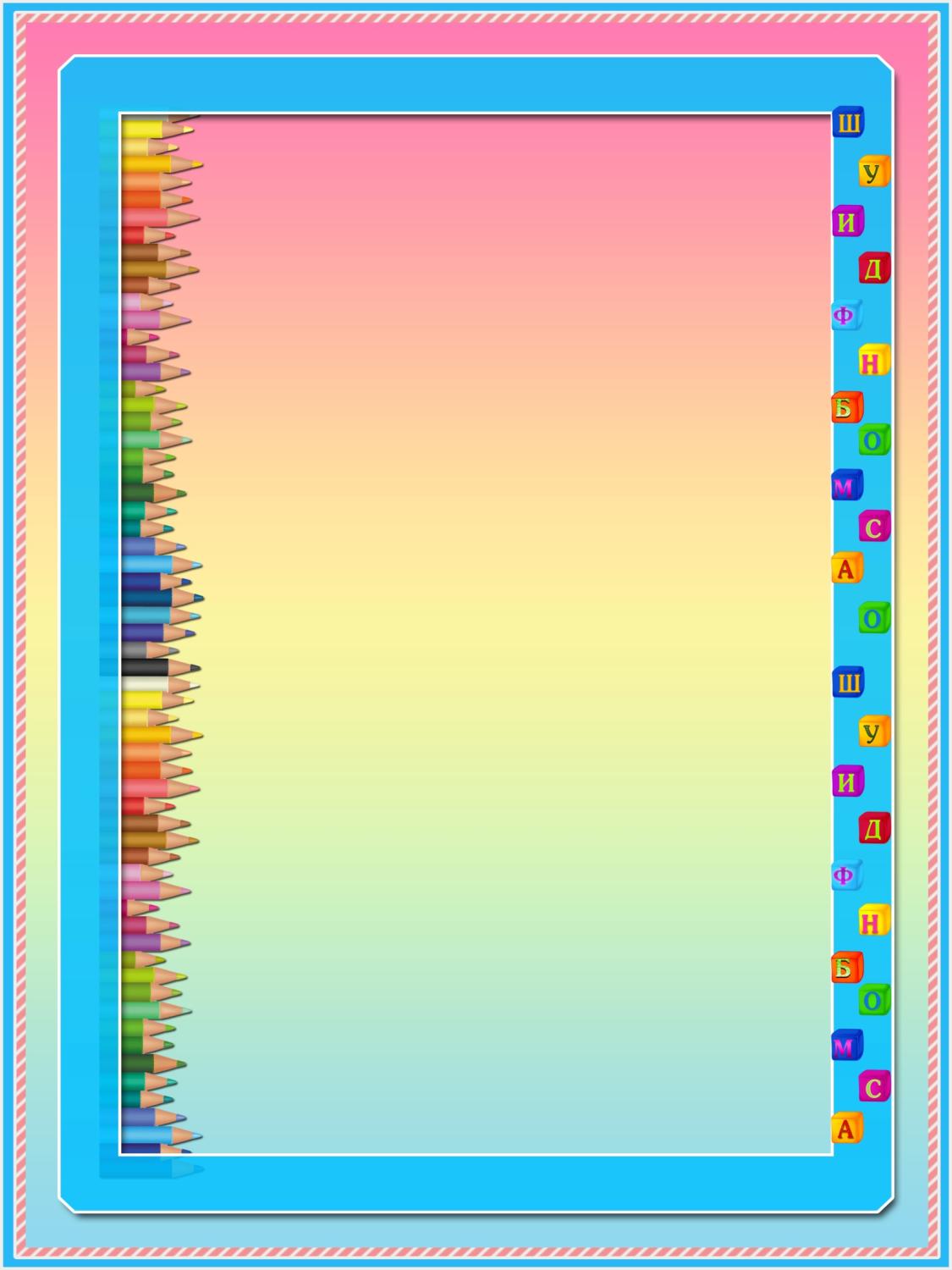 РЕЗУЛЬТАТЫ ДИАГНОСТИКИ
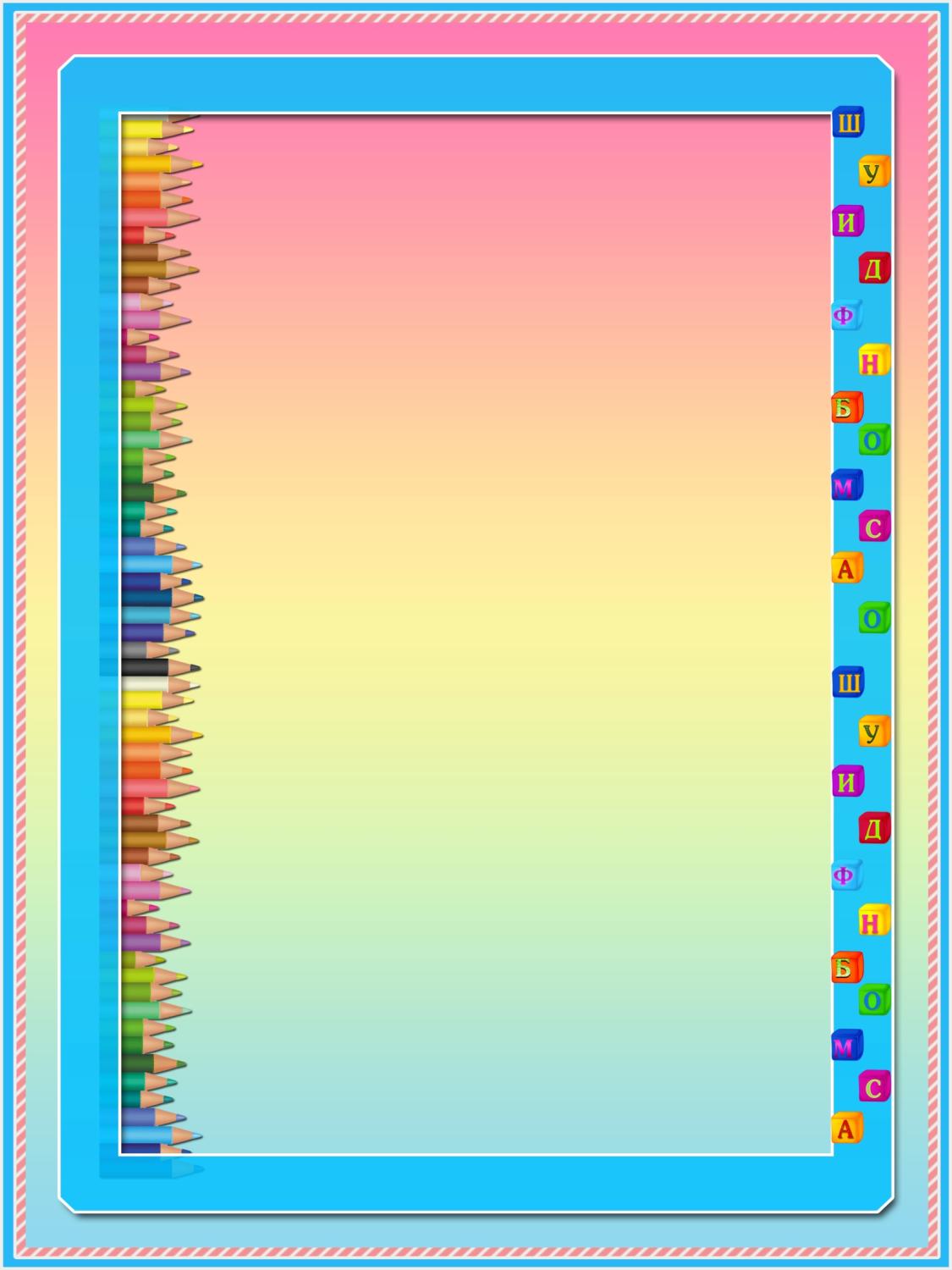 РЕЗУЛЬТАТЫ ДИАГНОСТИКИ
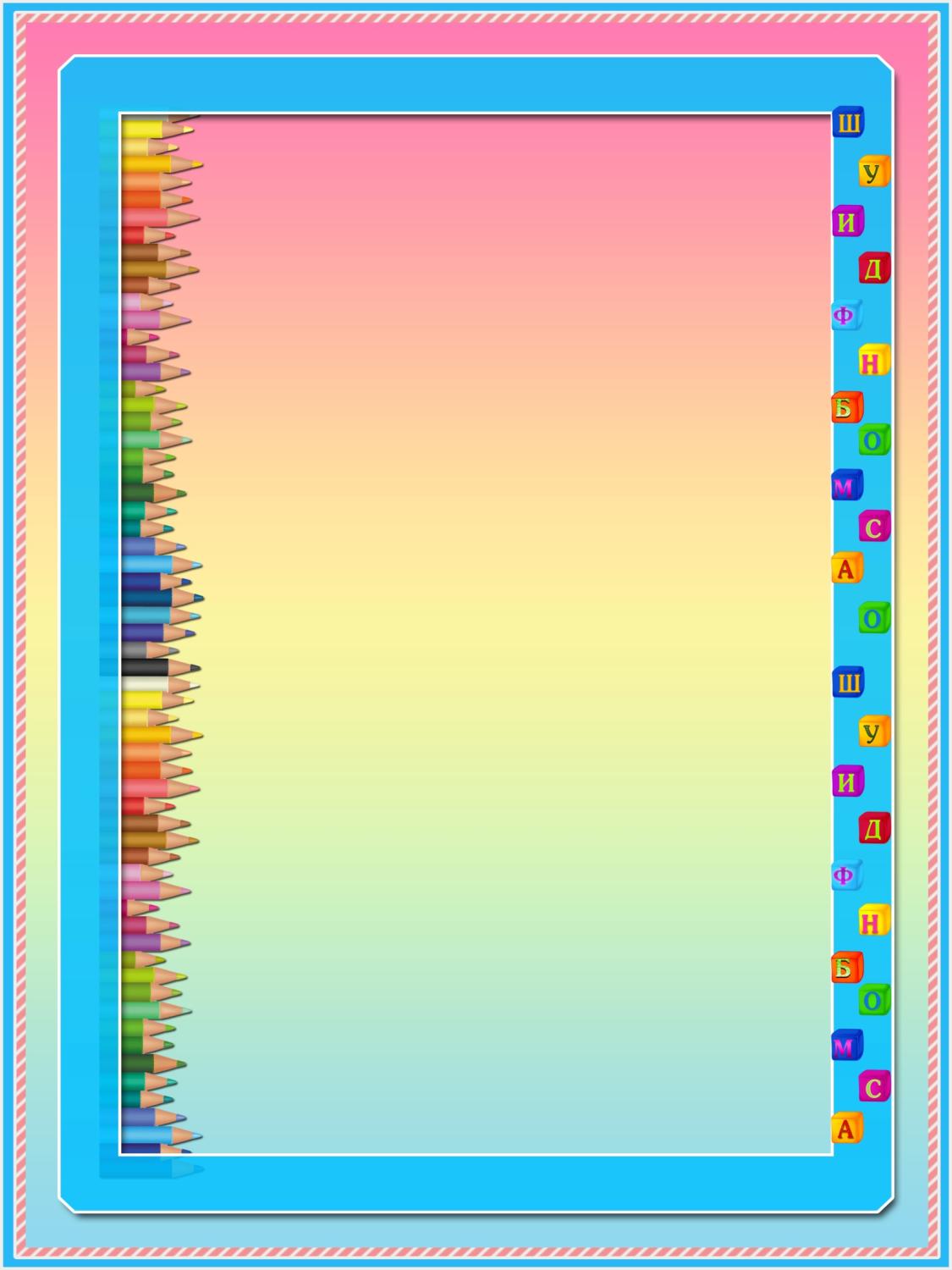 РЕЗУЛЬТАТЫ ДИАГНОСТИКИ
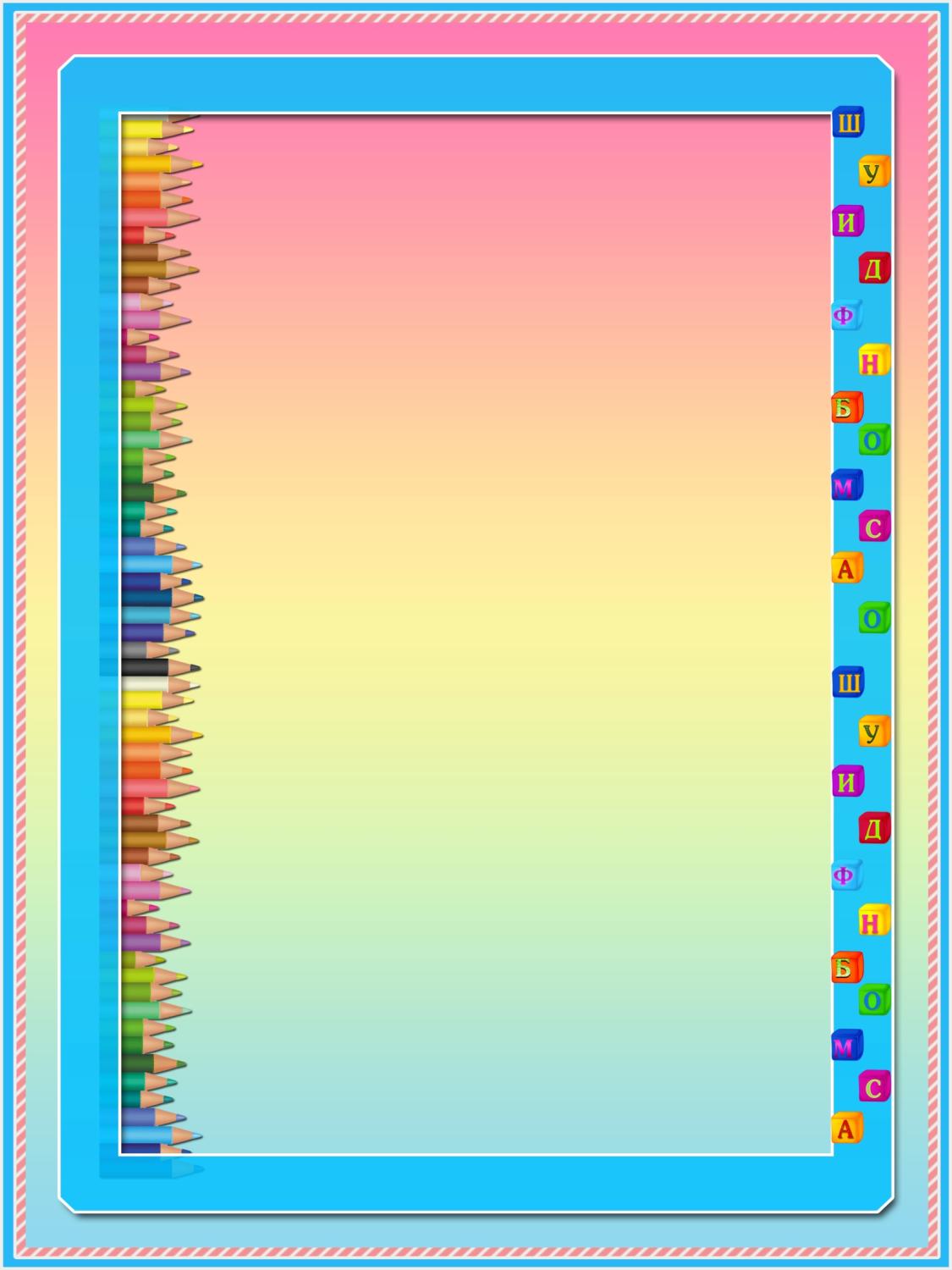 РЕЗУЛЬТАТЫ ДИАГНОСТИКИ
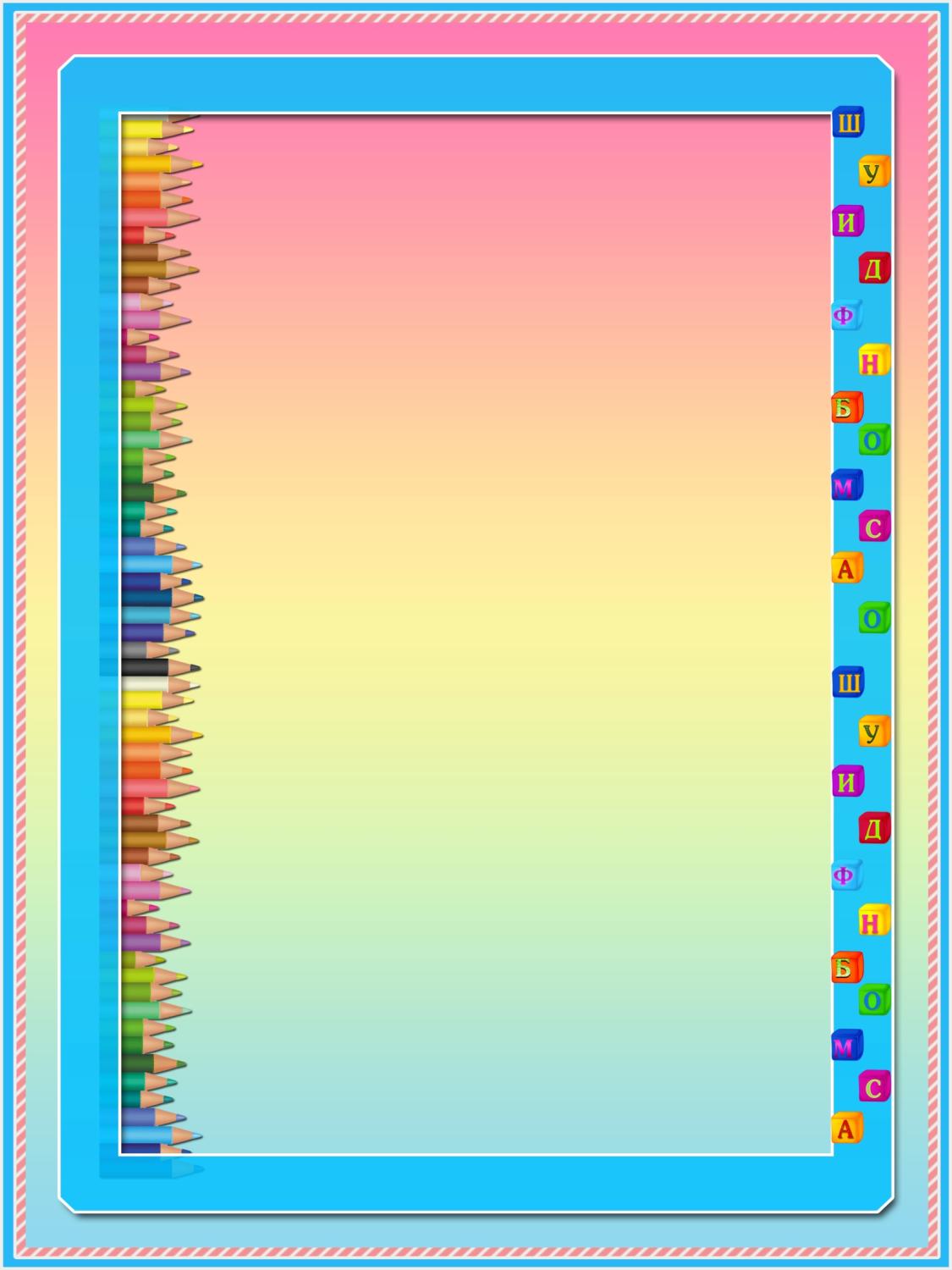 Воспитатели в садуСоздают детям уют,Сказки малышам читают,Песенки для них поют,Занимаются, играютПрямо с самого утра.Развиваться помогаетСенсорная им игра.
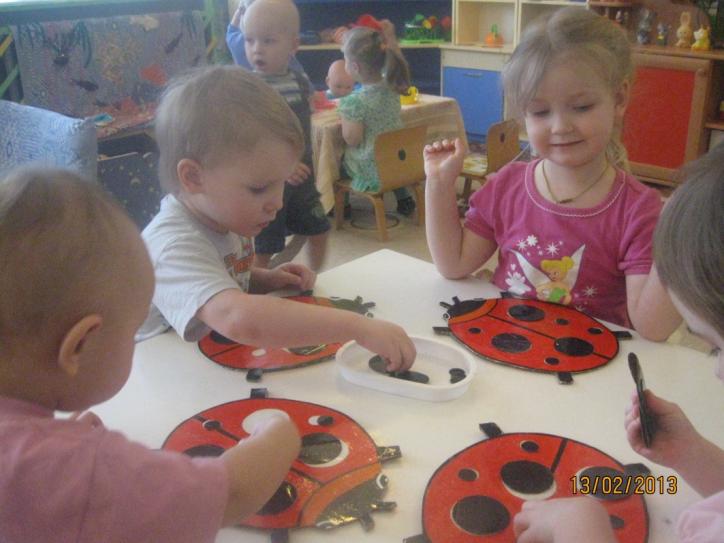 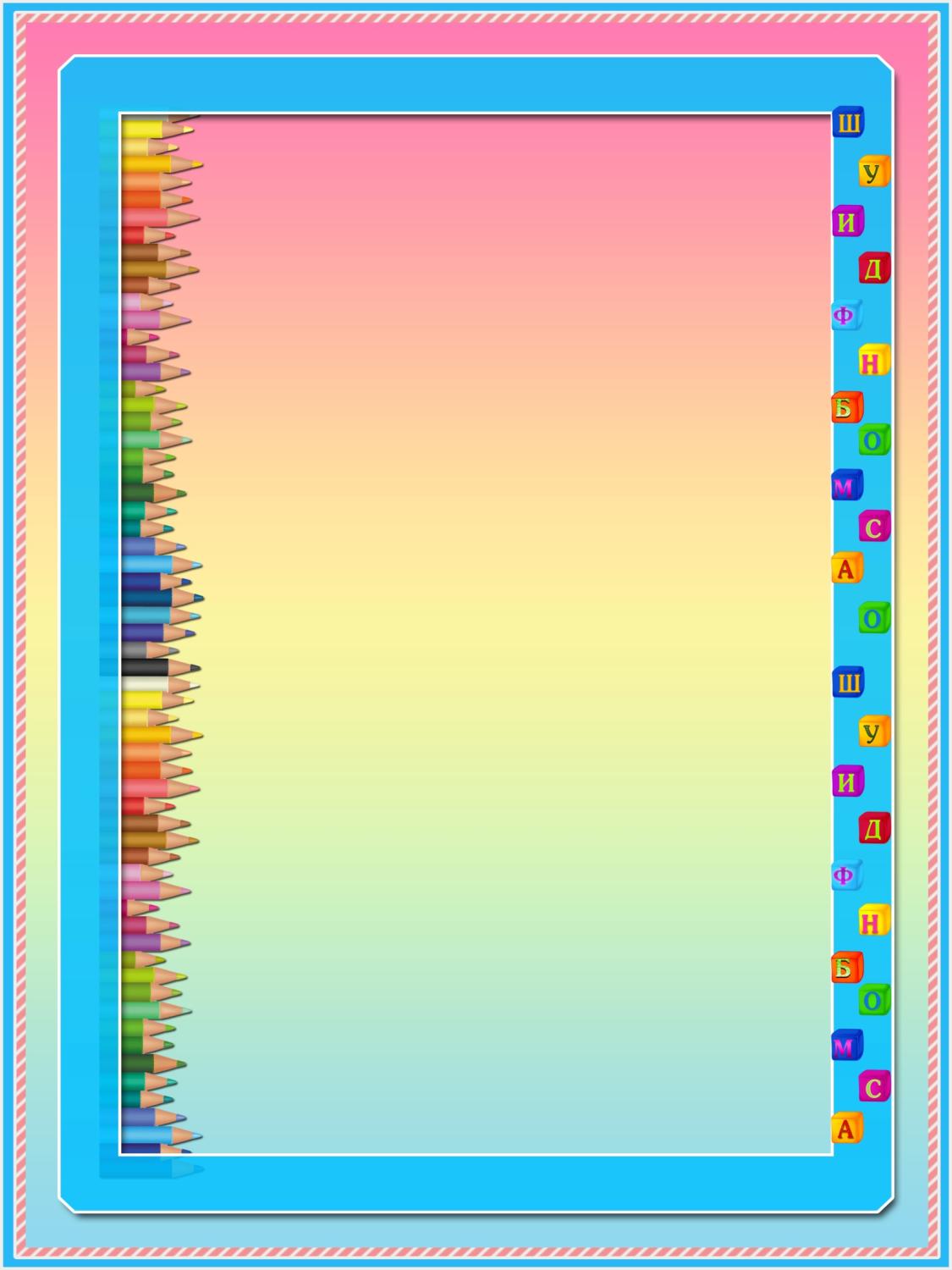 Ведь сенсорика поможетНаучить детей всему:Пирамидки собирать,
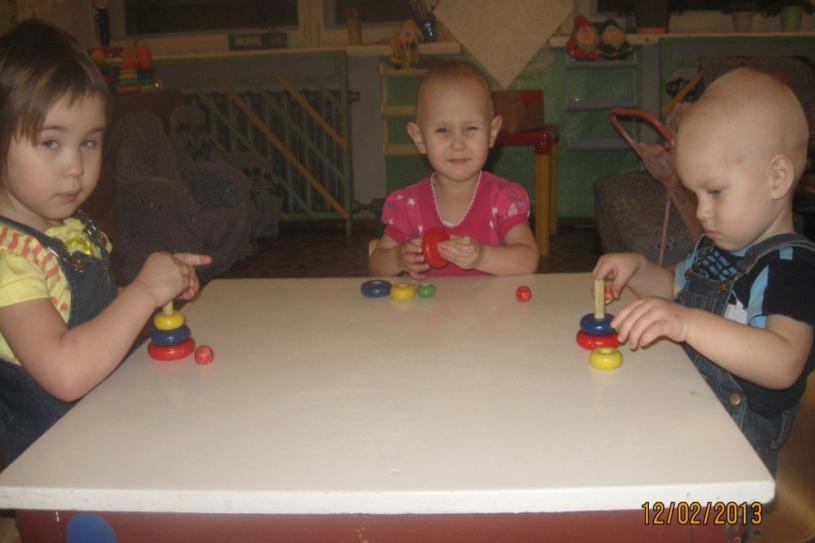 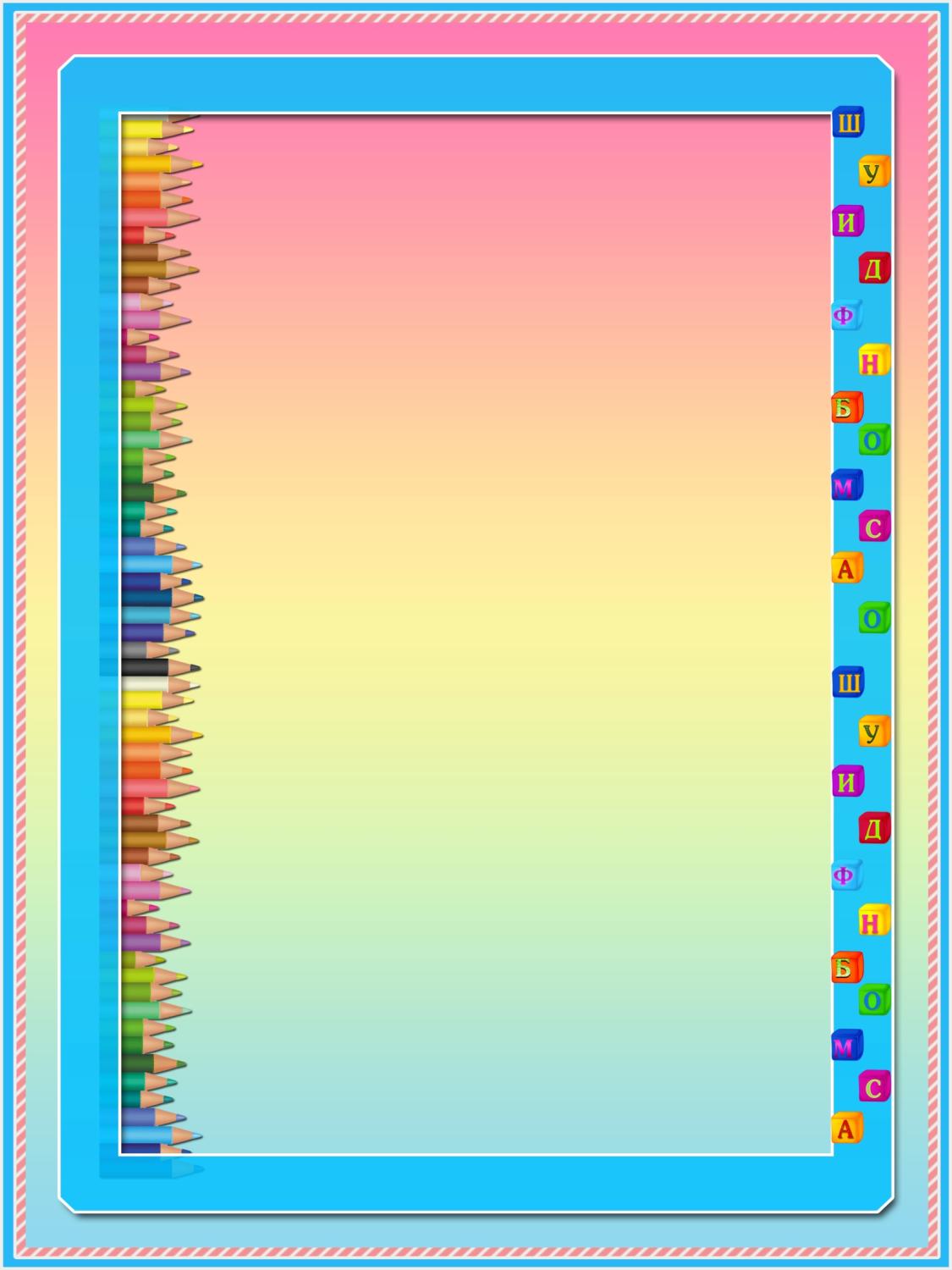 ЦВЕТ И ФОРМУ РАЗЛИЧАТЬ,
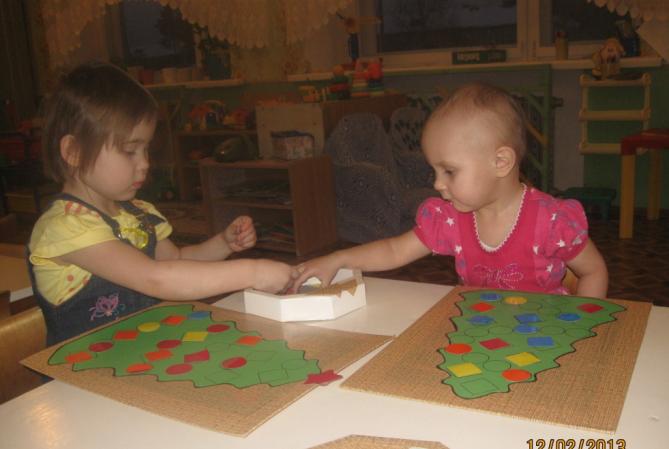 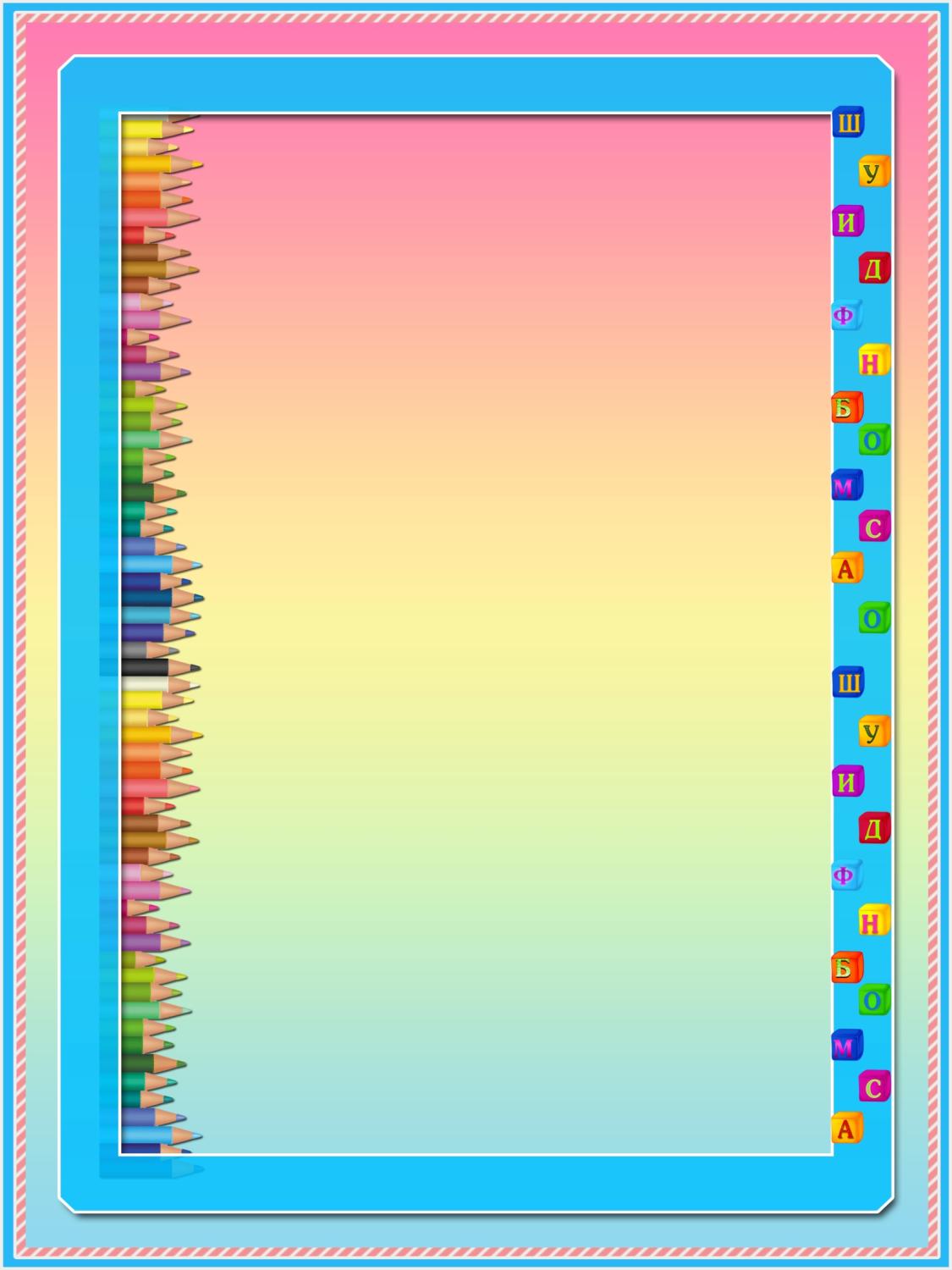 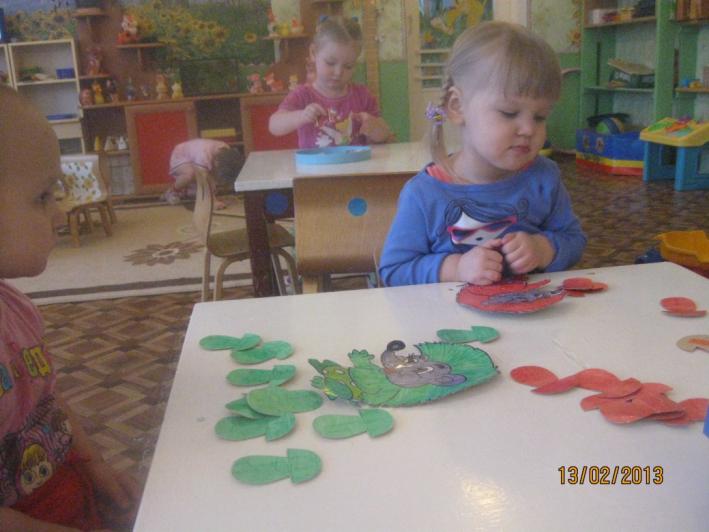 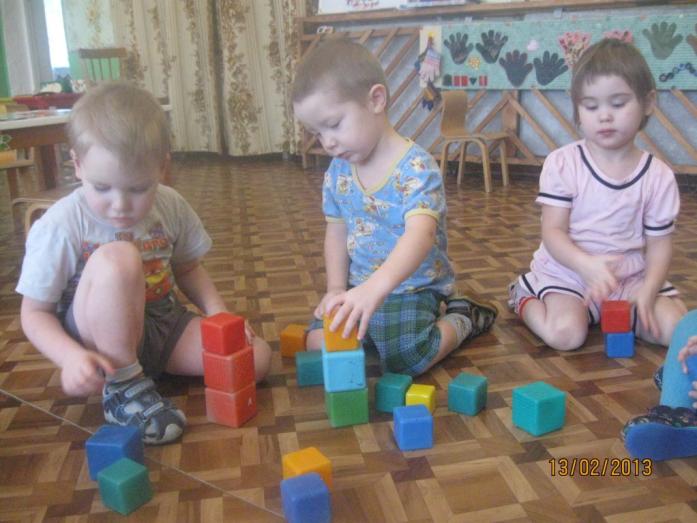 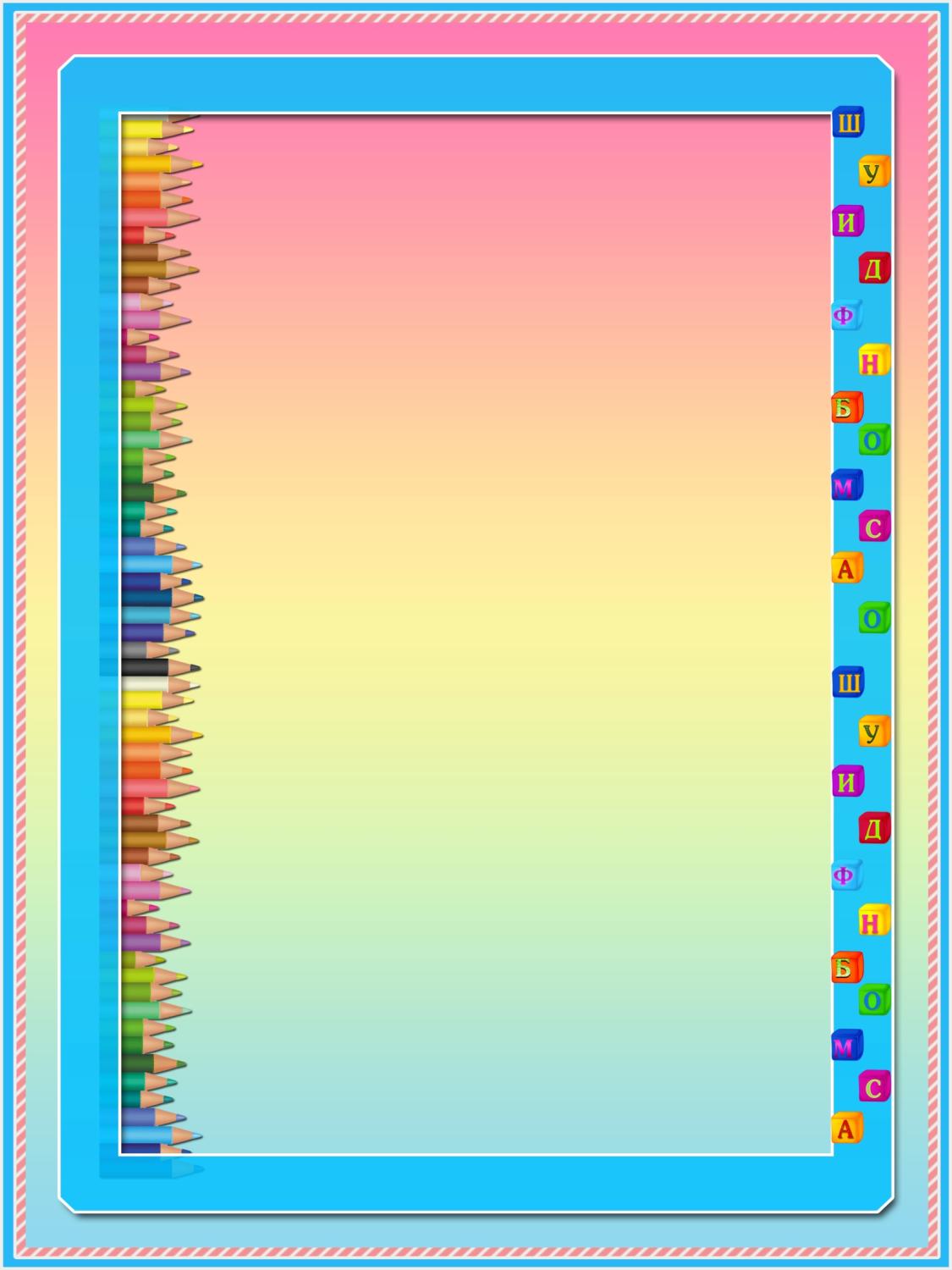 МОЗАЙКУ,ПАЗЛЫ СОБИРАТЬ,
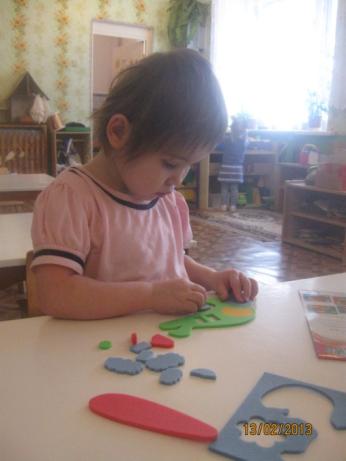 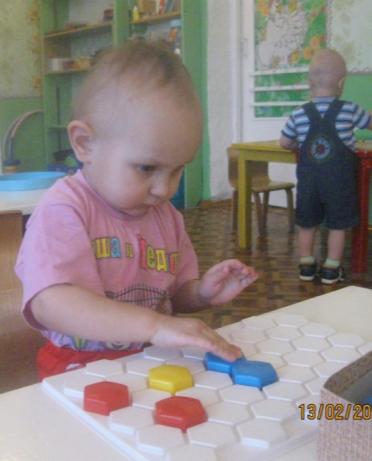 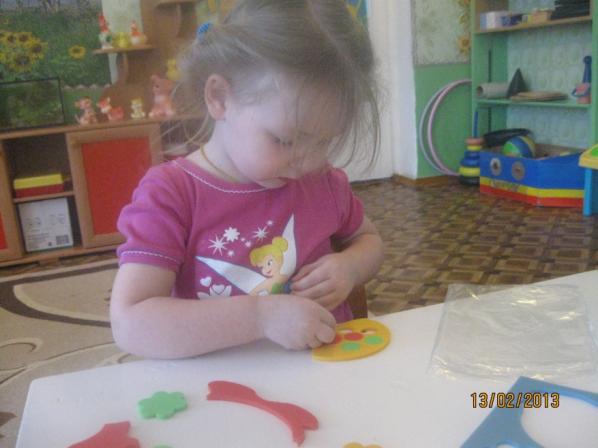 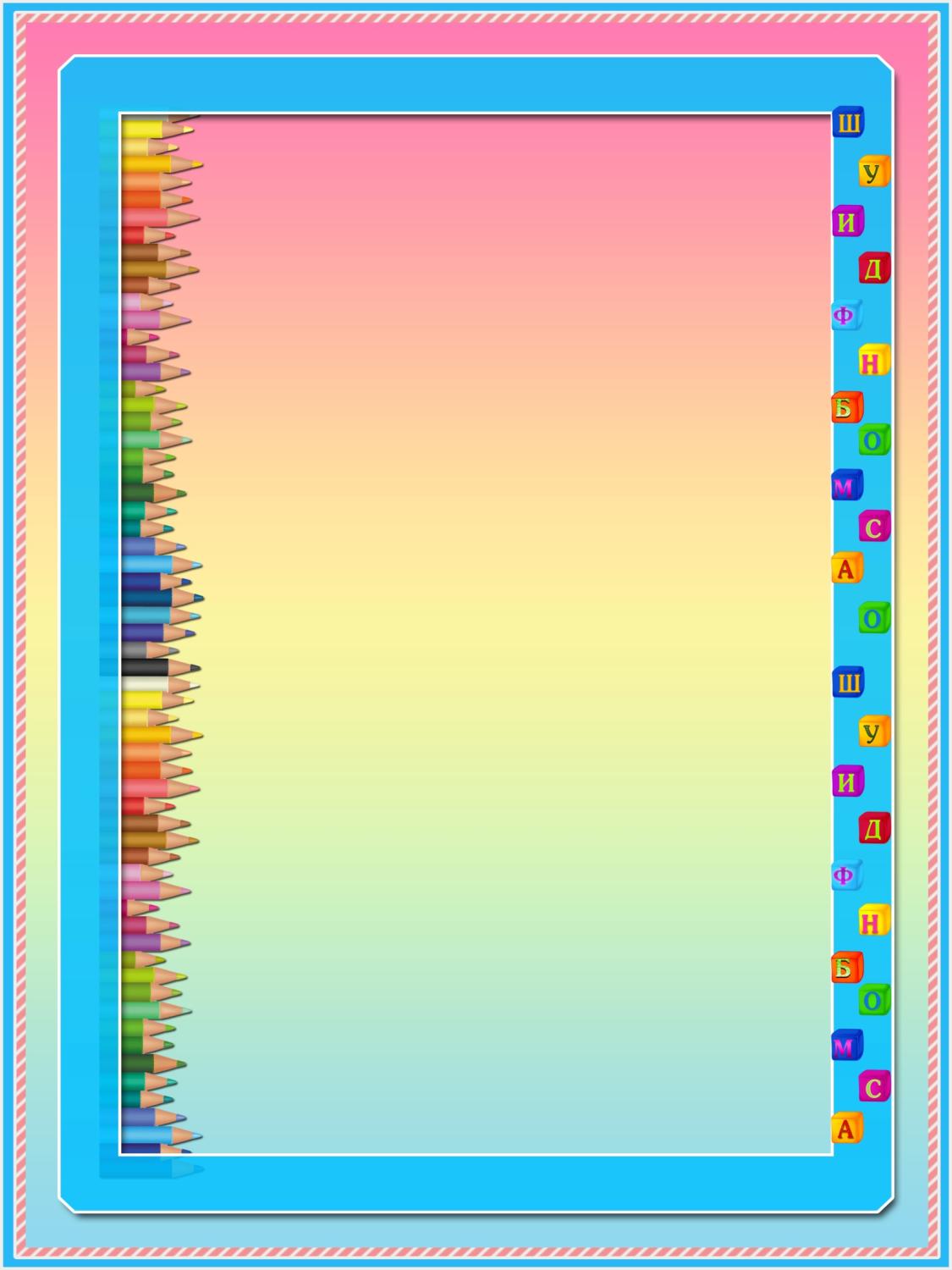 ПОСУДКОЙ В УГОЛКЕ ИГРАТЬ,
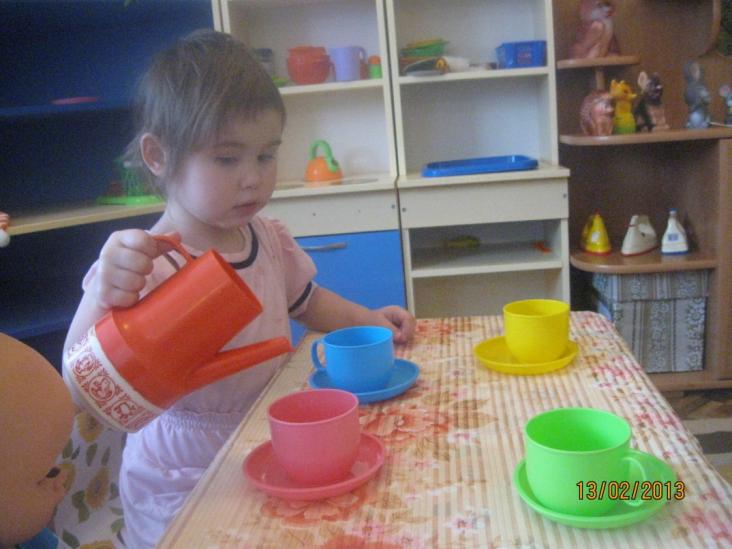 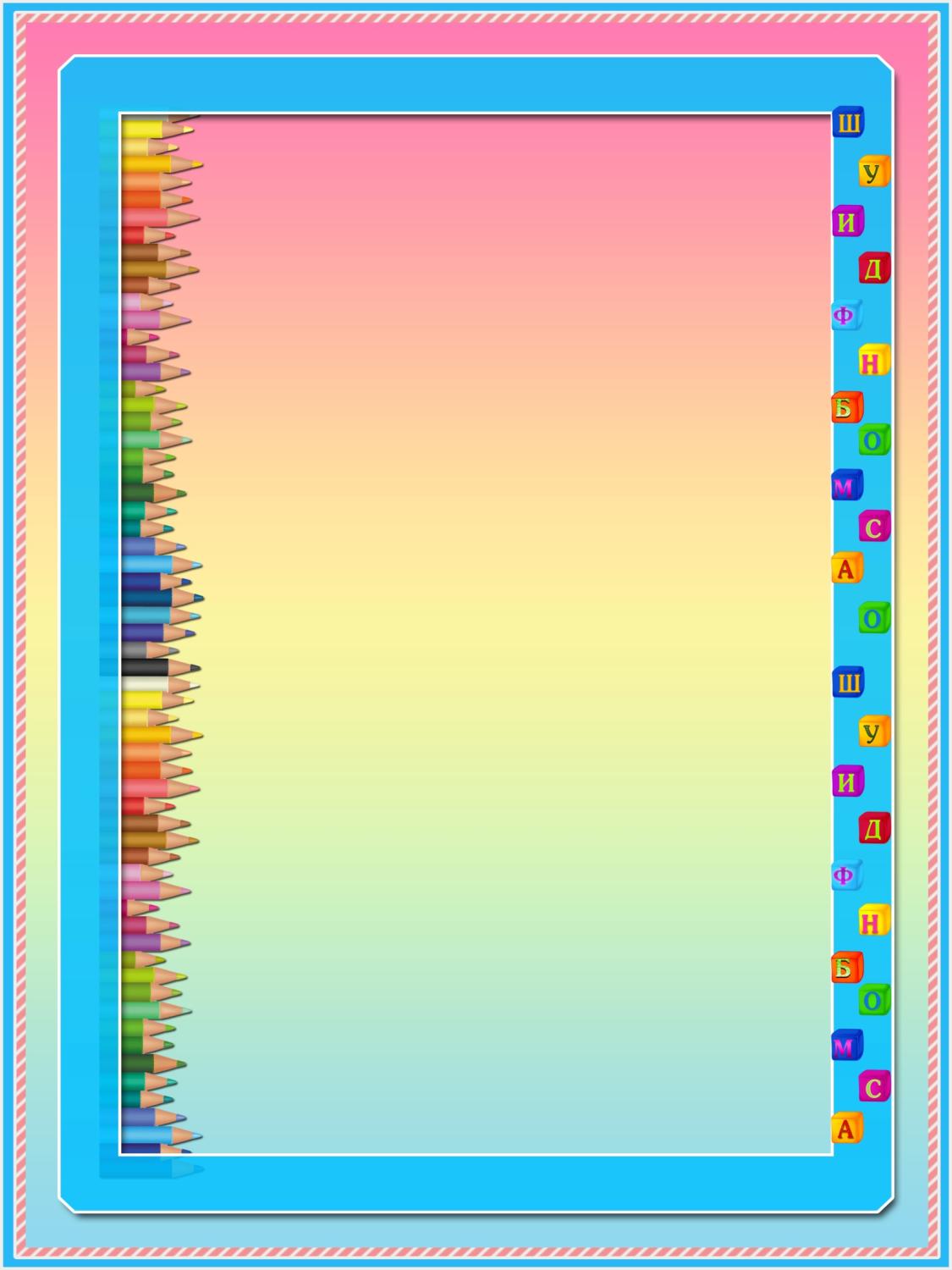 И НАШИ РУЧКИ РАЗВИВАТЬ.
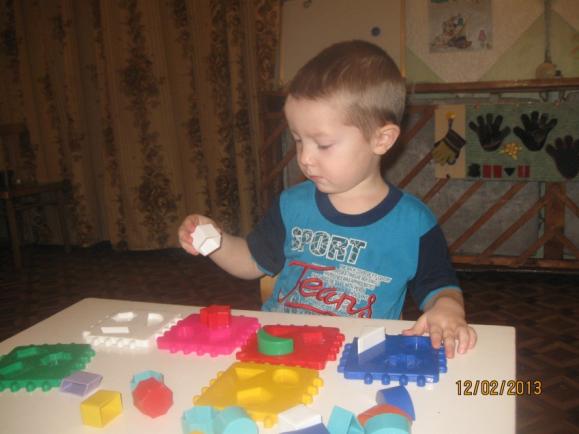 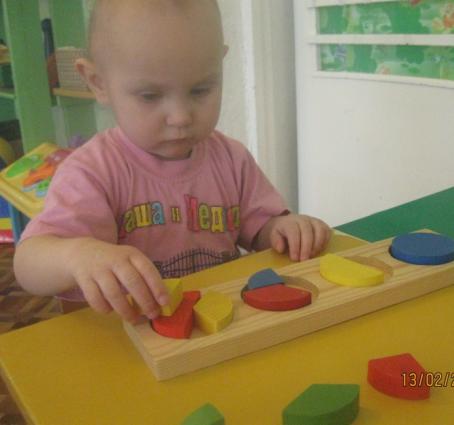 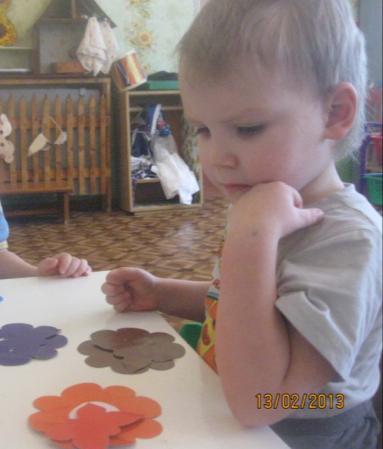 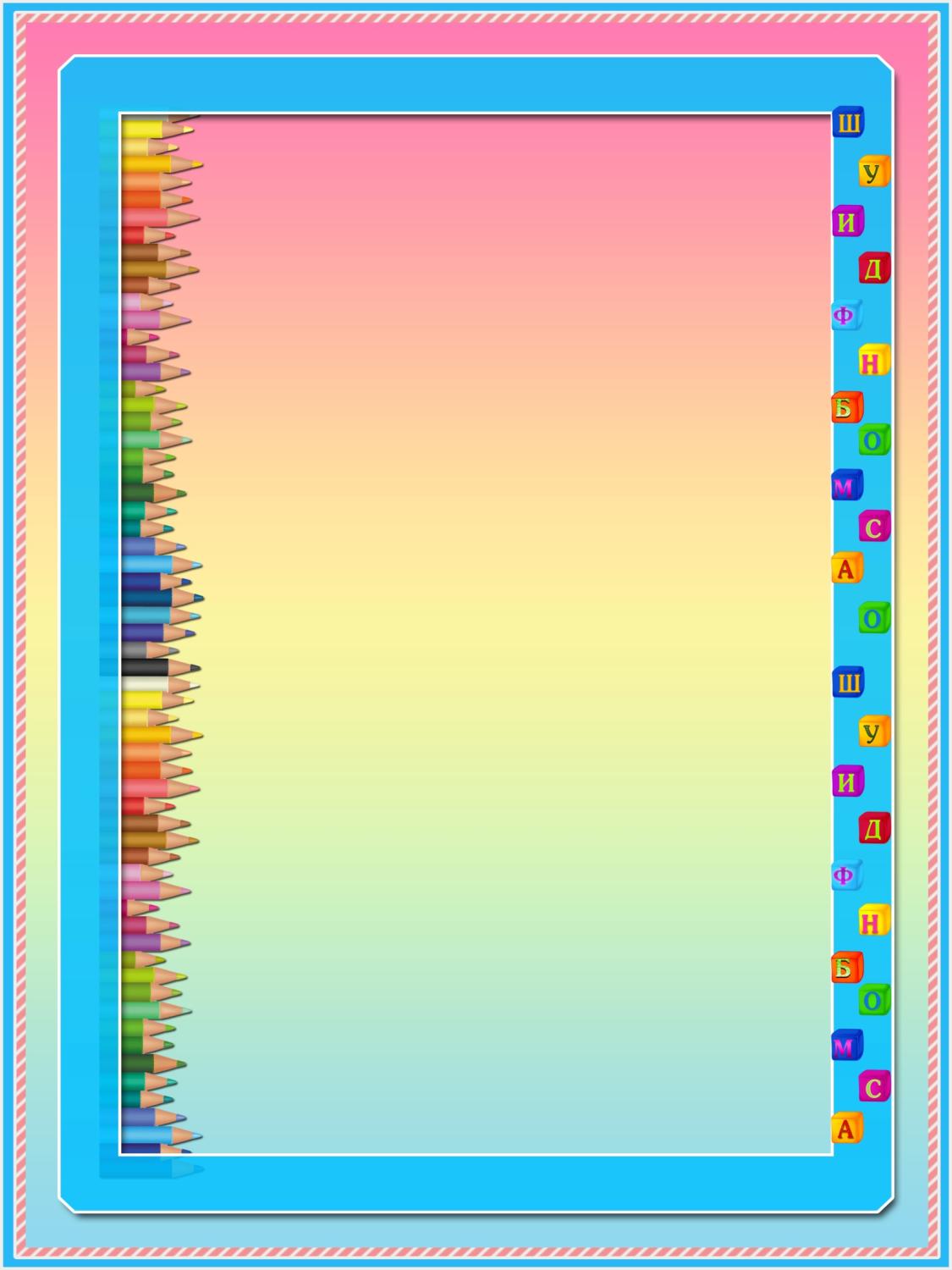 СПАСИБО ЗА ВНИМАНИЕ!!!